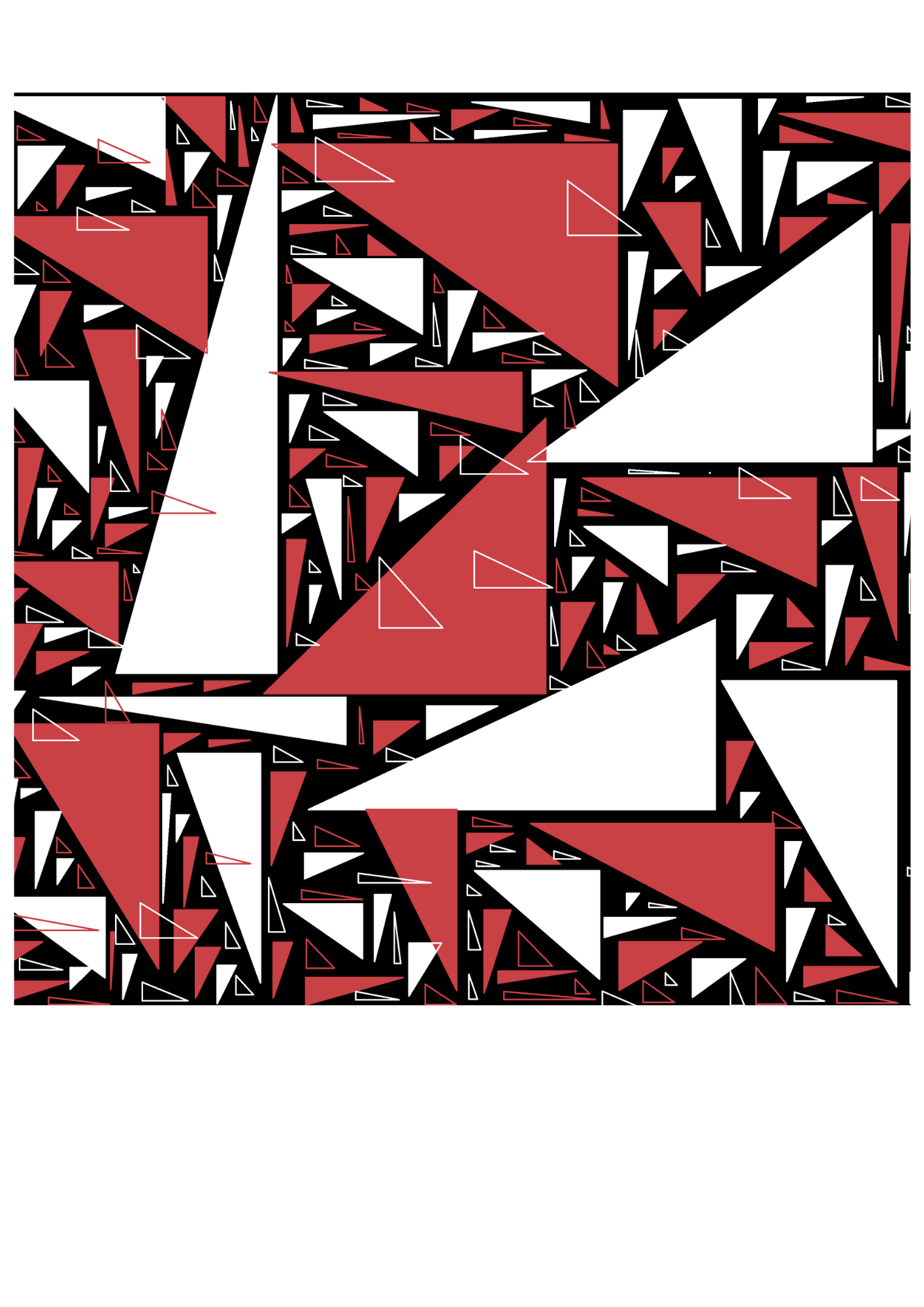 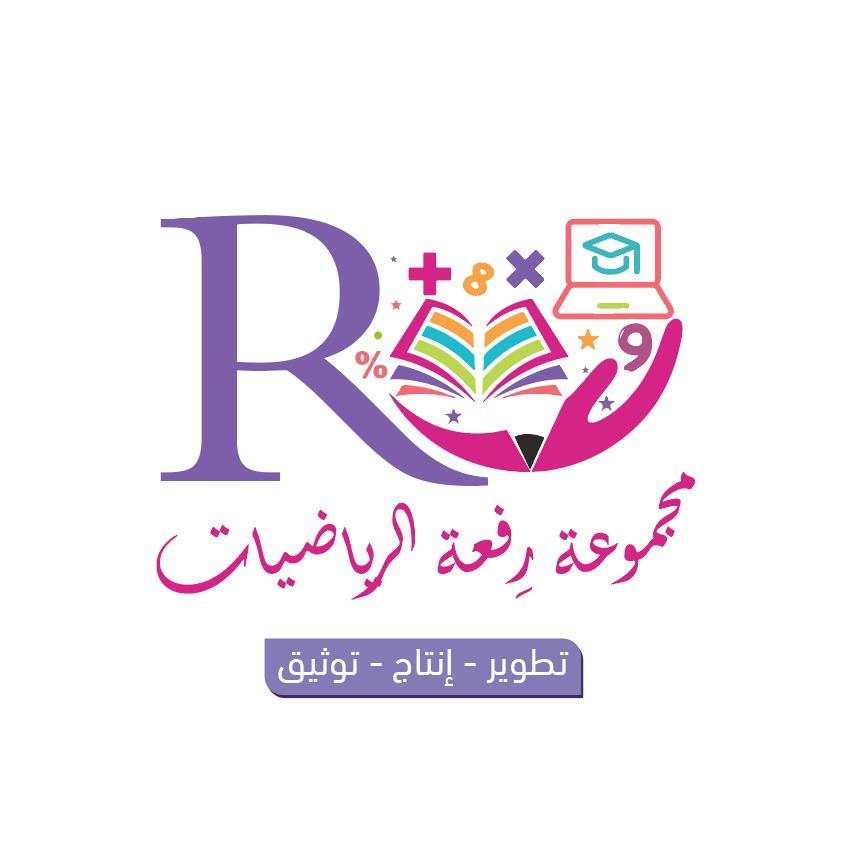 الفصل الرابع
 رياضيات 1-2
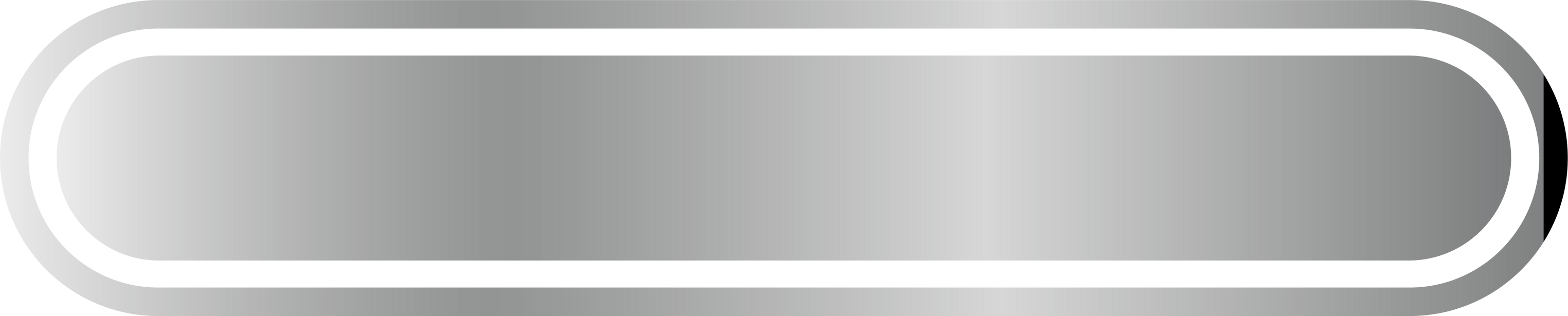 إعداد: أ/عبدالعزيز الشريف
العام الدراسي 1443هـ
DES: ABDULAZIZ ALSHARIF
A_Shark_s
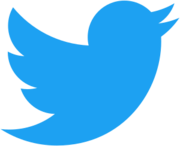 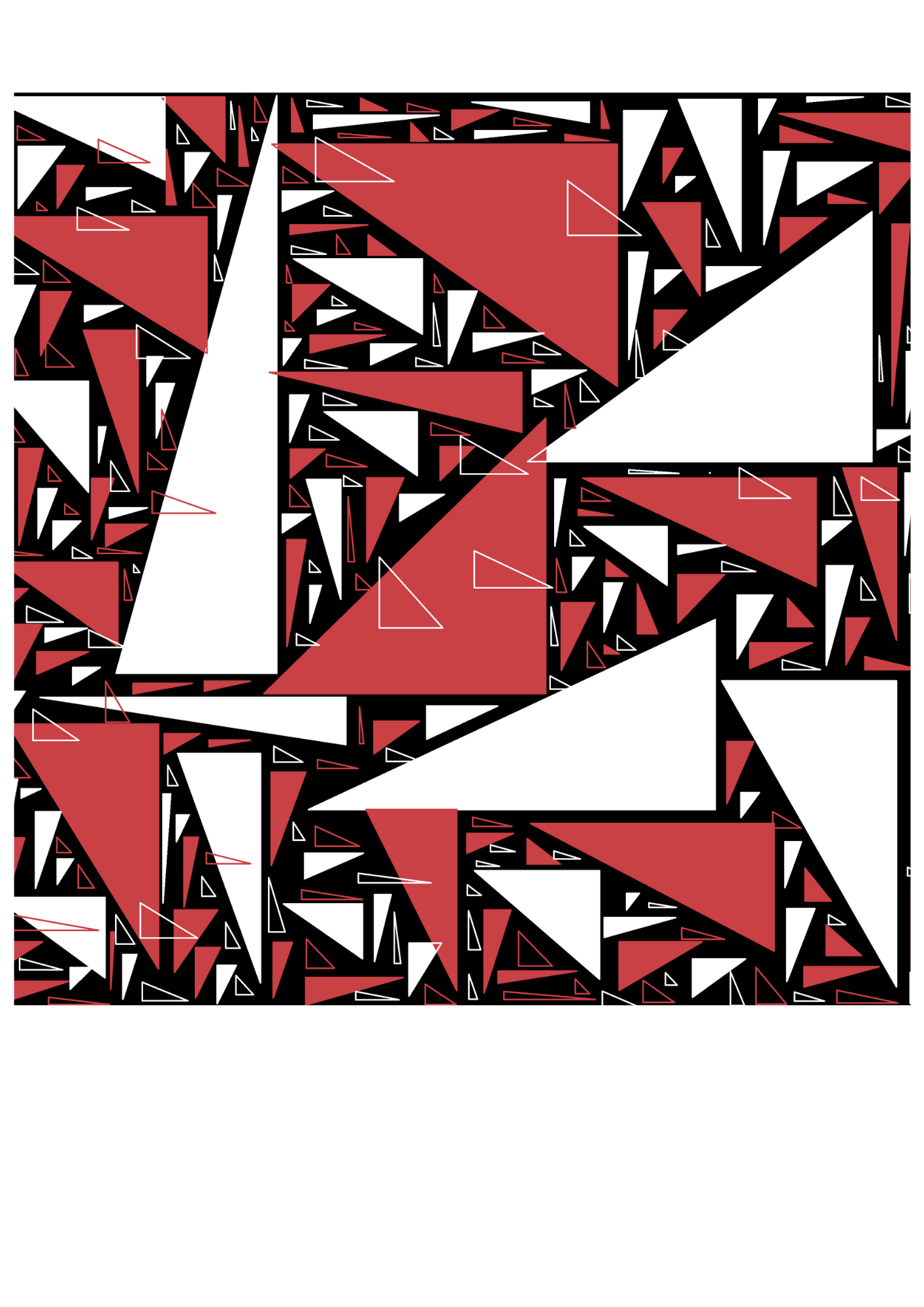 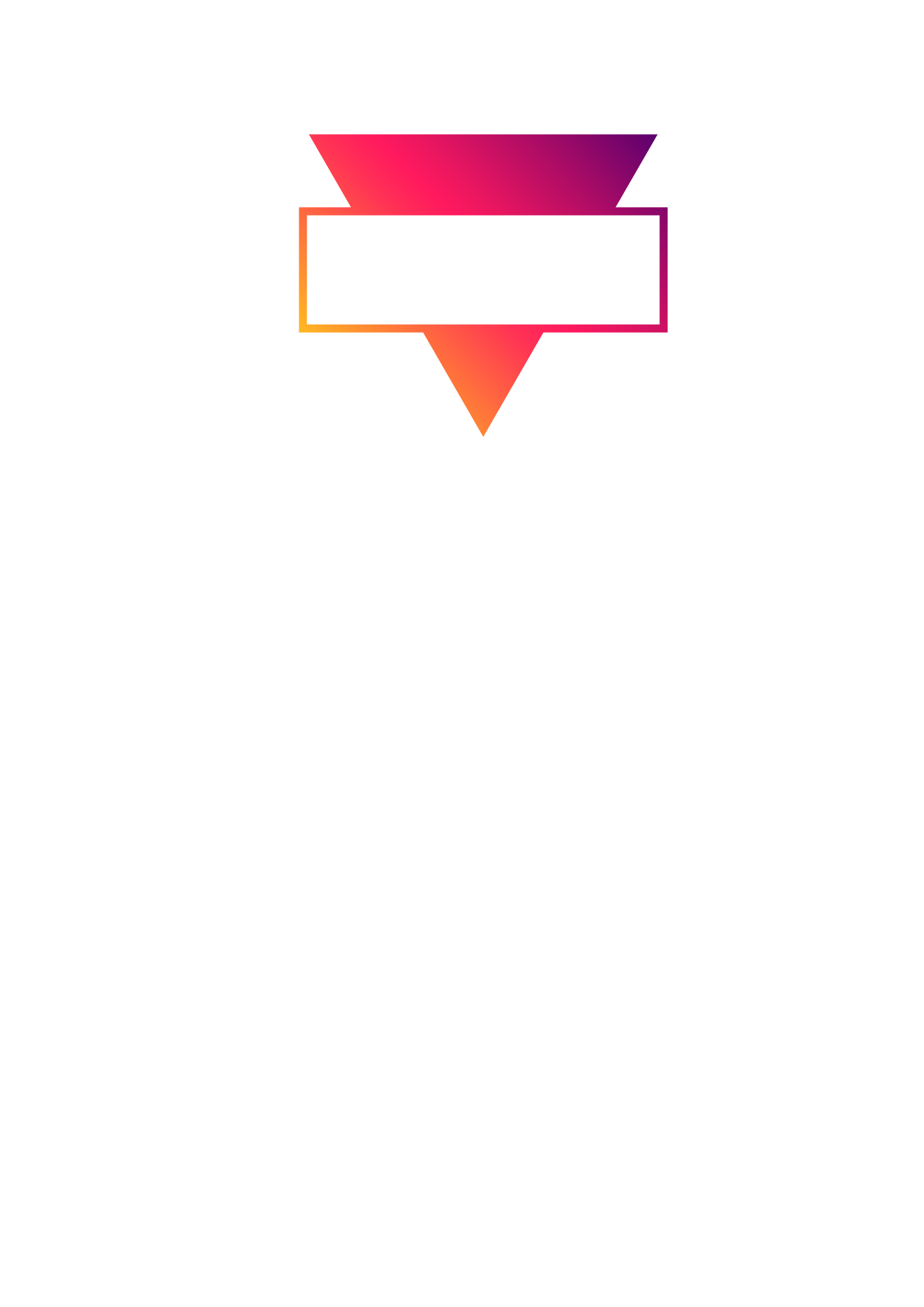 4-2
أكبر أسرار التفوّق هو البداية الصحيحة والقويّة بتنظيم الوقت والاستذكار
القطع المتوسطة والارتفاعات في المثلث
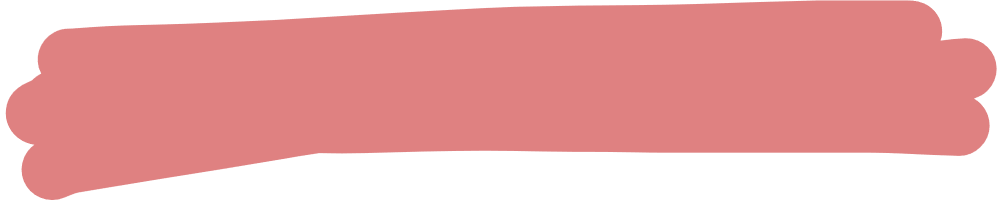 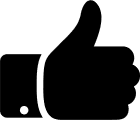 A_Shark_s
DES: ABDULAZIZ ALSHARIF
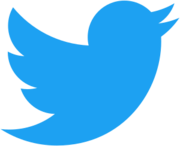 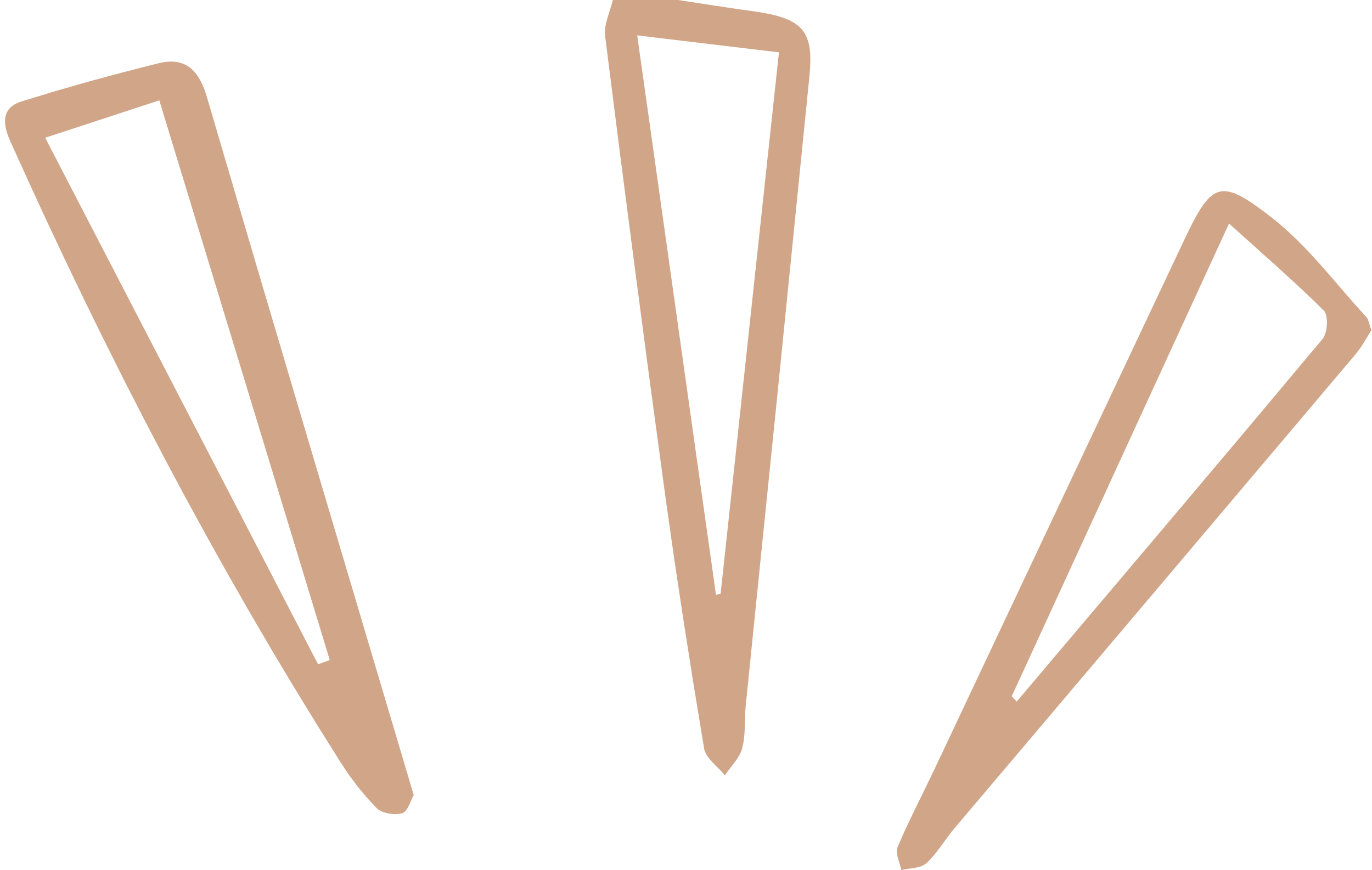 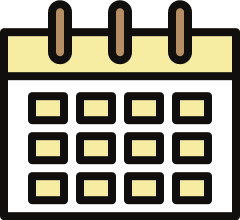 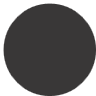 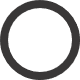 اليوم:
التاريخ:
المادة:
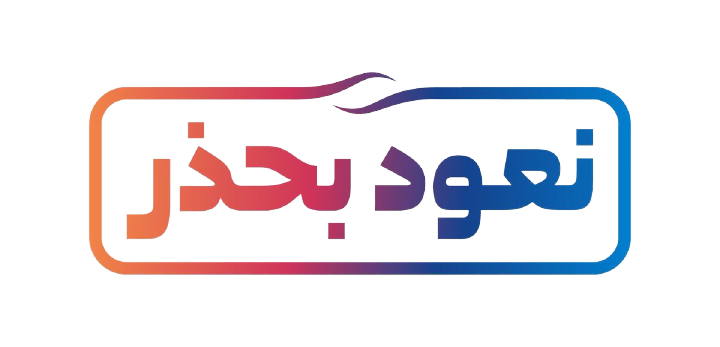 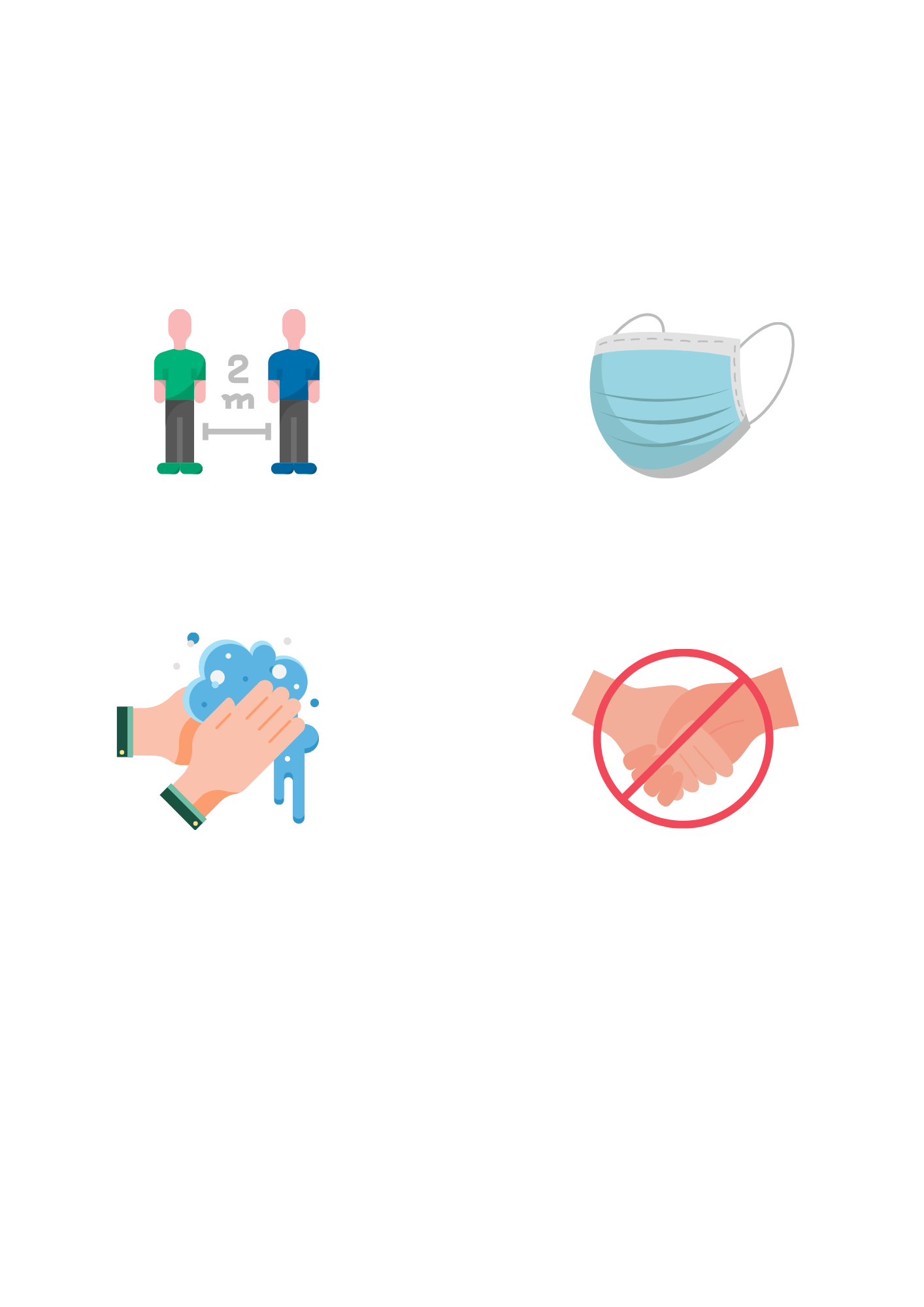 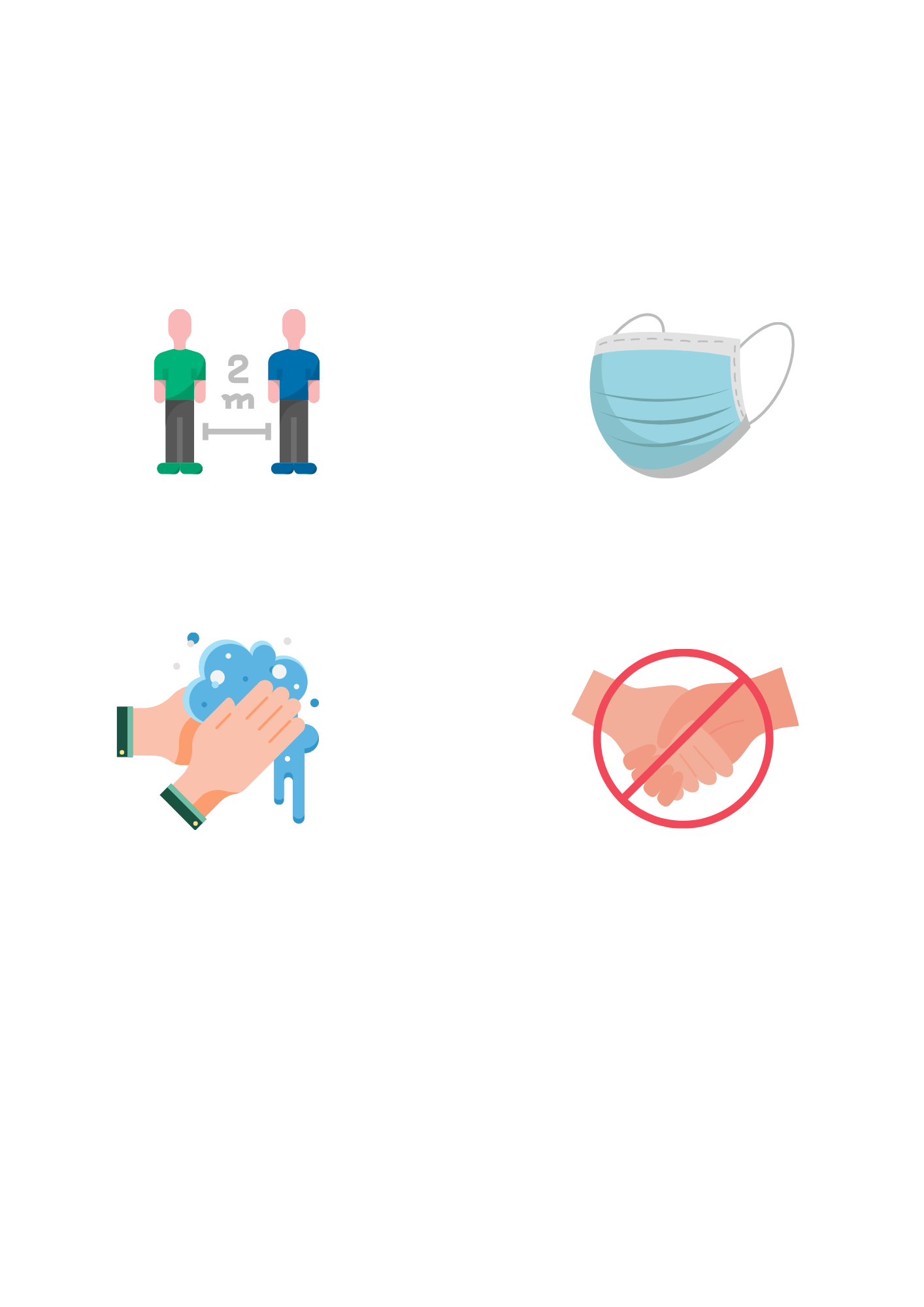 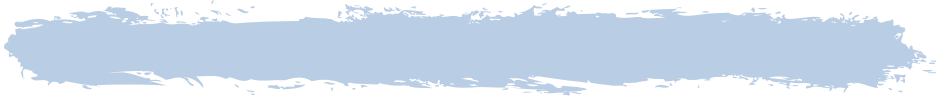 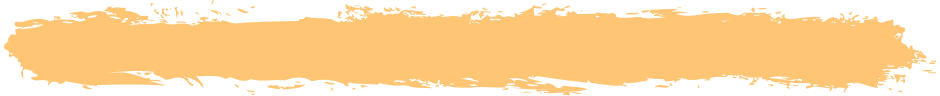 غسل اليدين
الالتزام بارتداء الكمامة
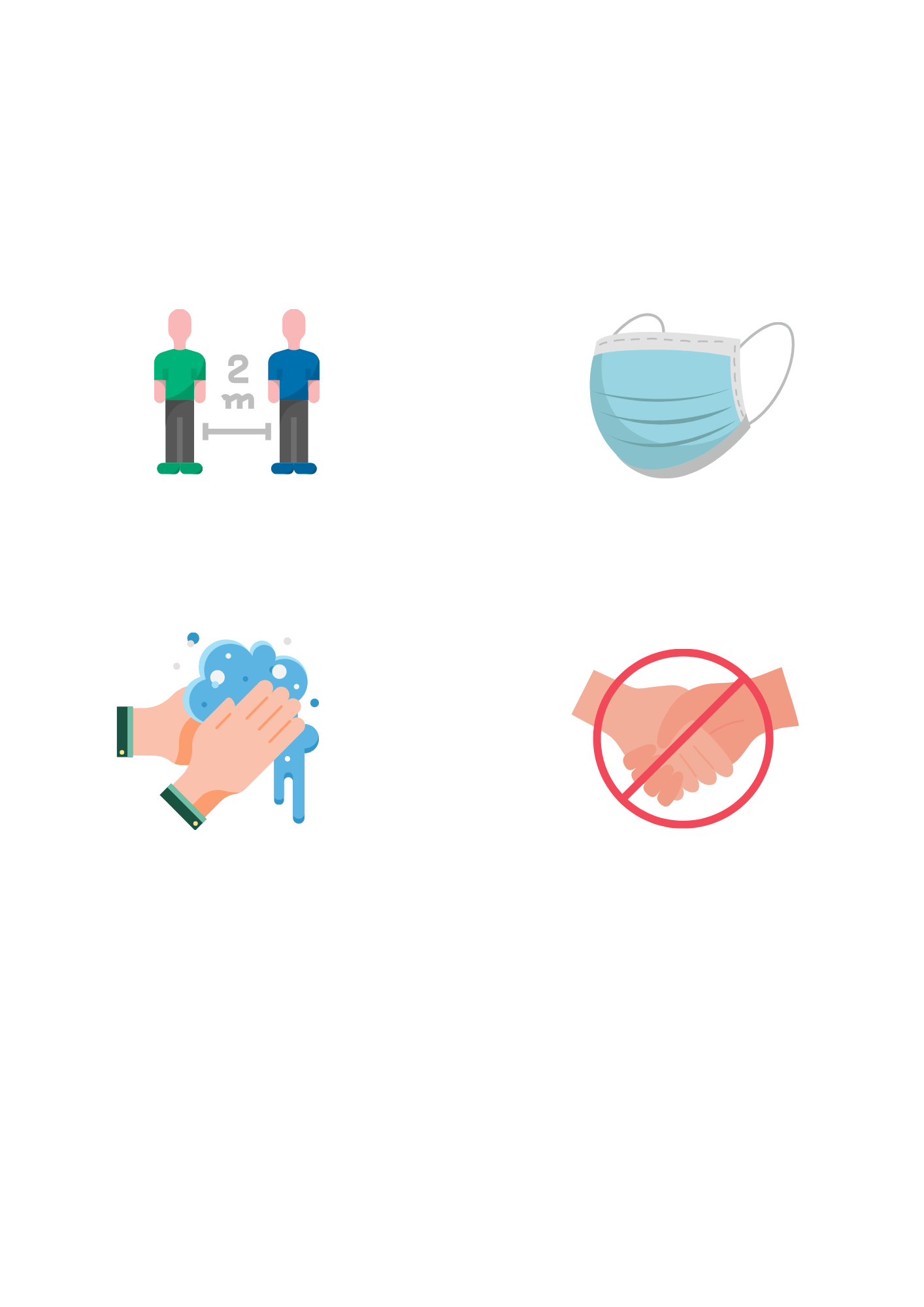 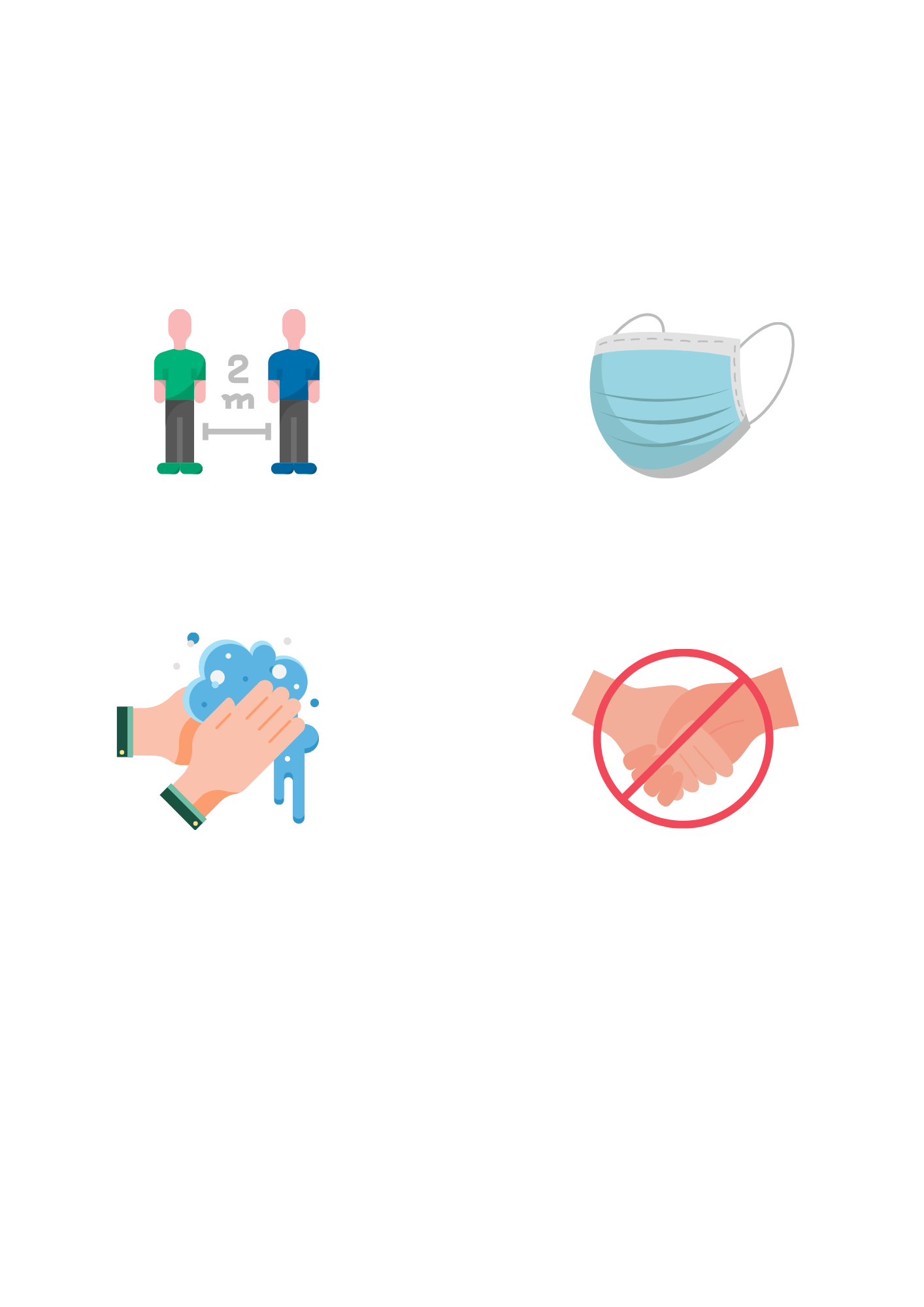 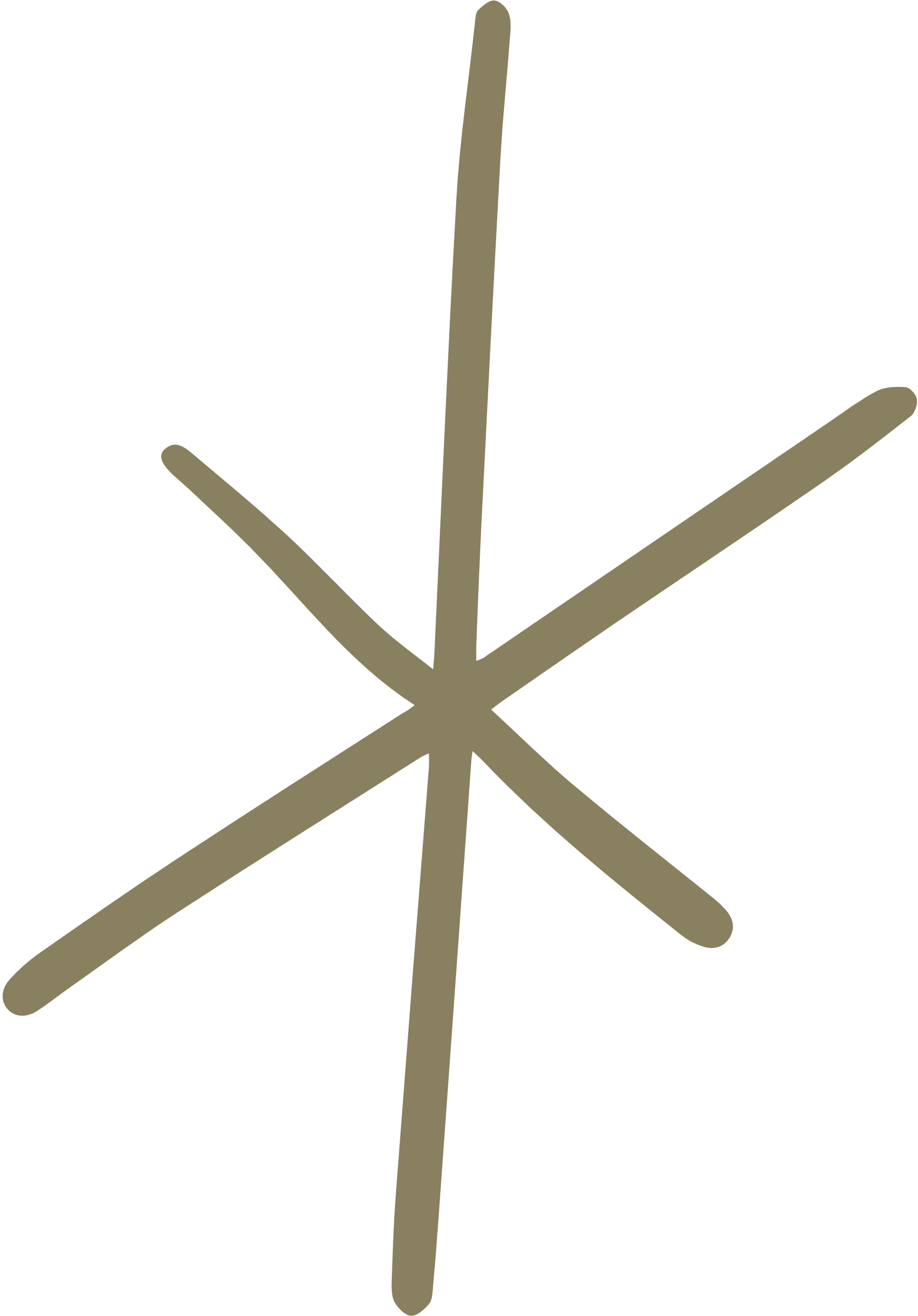 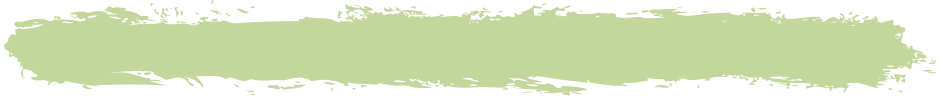 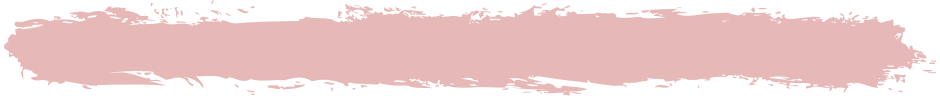 عدم المصافحة
التباعد الاجتماعي
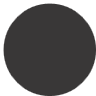 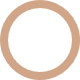 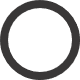 DES: ABDULAZIZ ALSHARIF
A_Shark_s
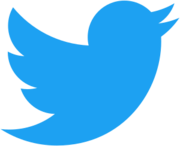 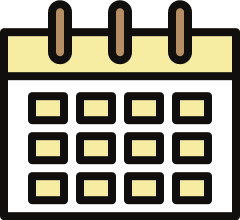 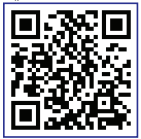 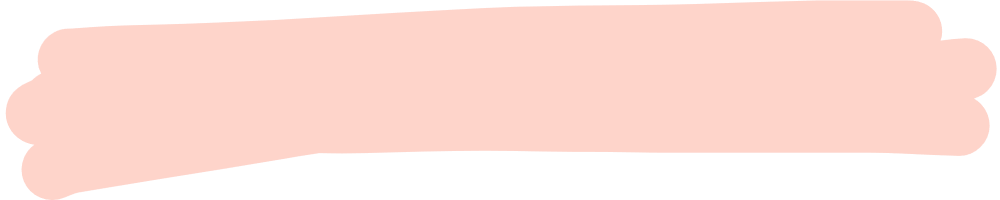 القطع المتوسطة والارتفاعات في المثلث
فيما سبق
المفردات
و الآن
رابط الدرس الرقمي
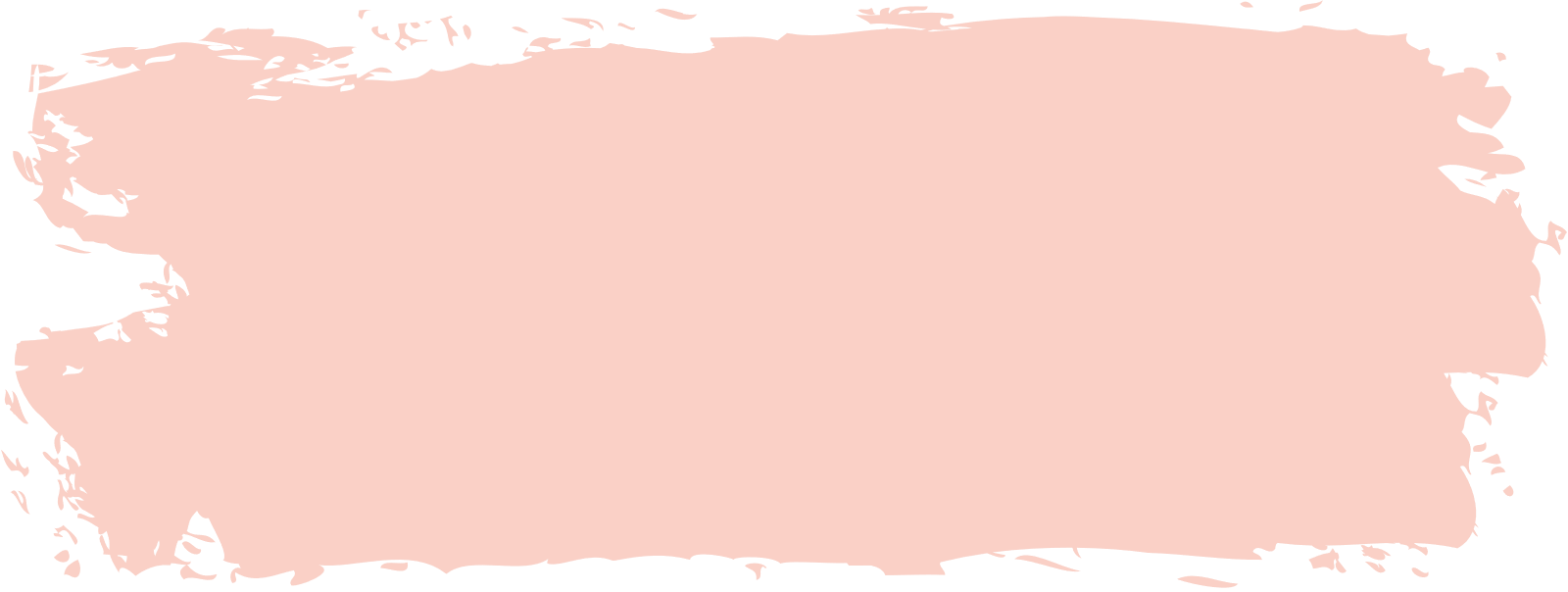 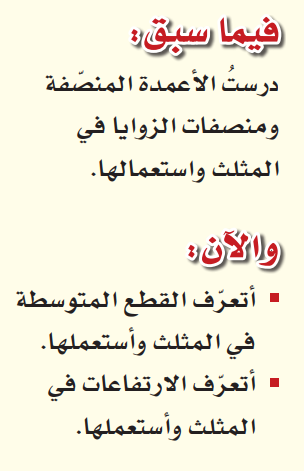 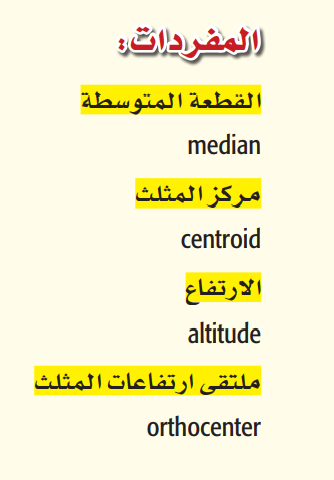 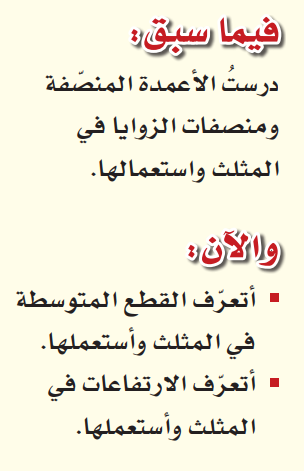 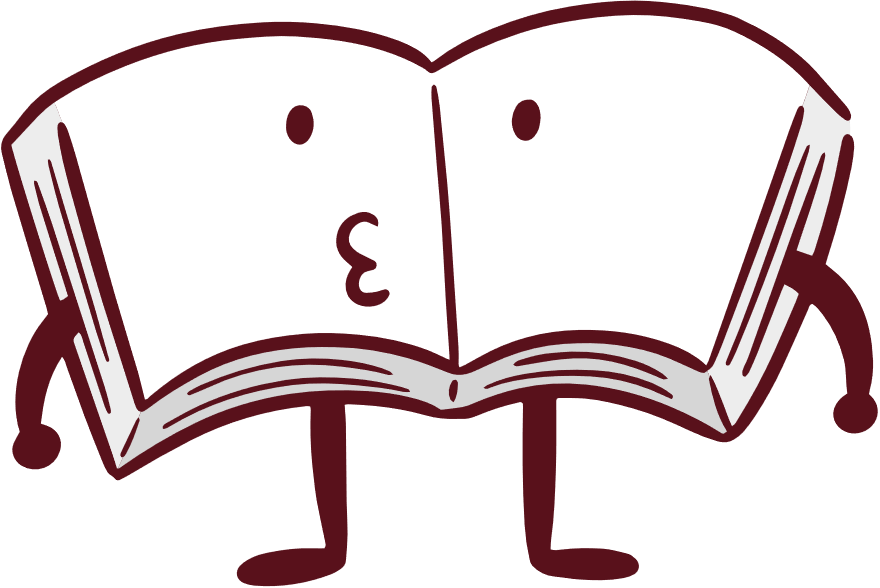 DES: ABDULAZIZ ALSHARIF
A_Shark_s
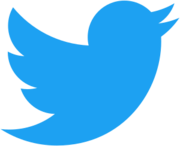 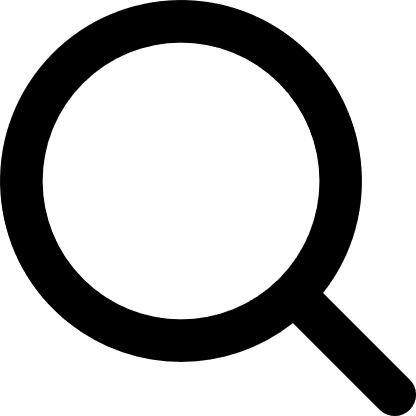 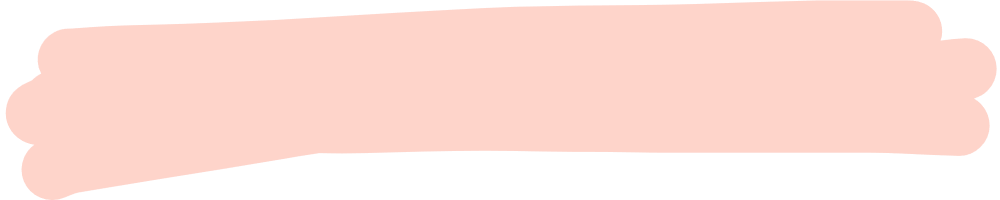 القطع المتوسطة والارتفاعات في المثلث
لماذا؟
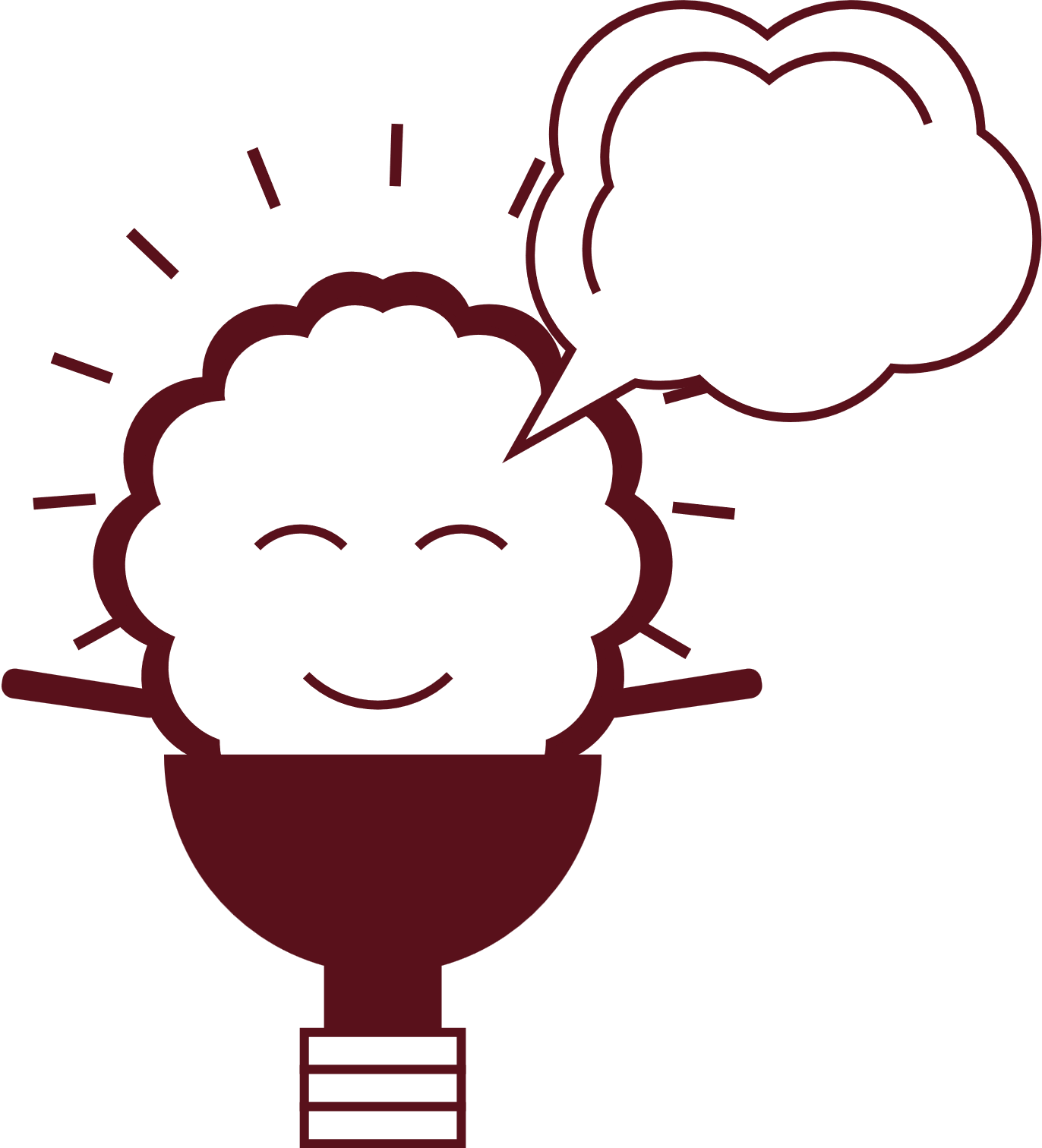 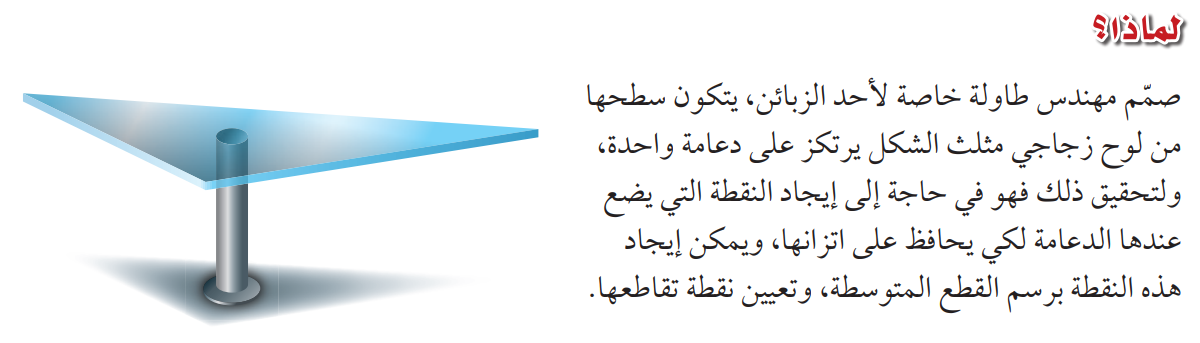 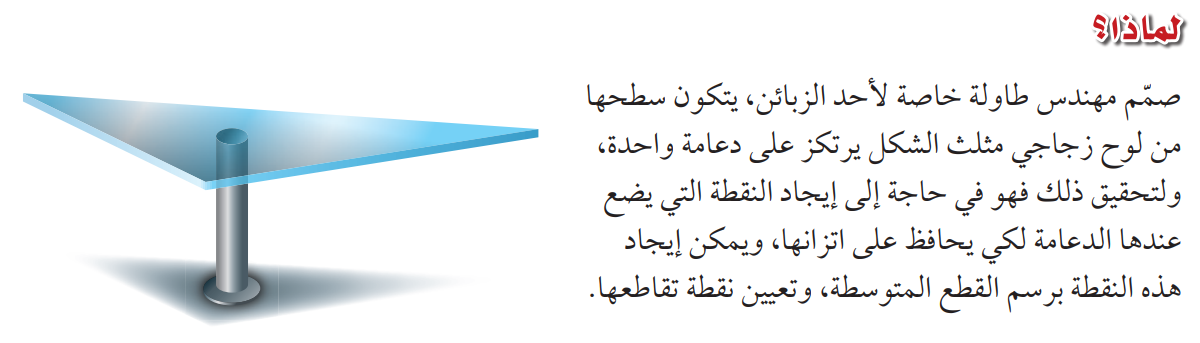 DES: ABDULAZIZ ALSHARIF
A_Shark_s
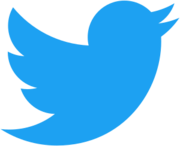 القطع المتوسطة والارتفاعات في المثلث
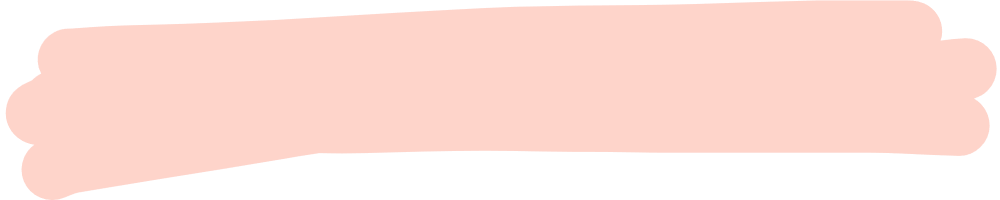 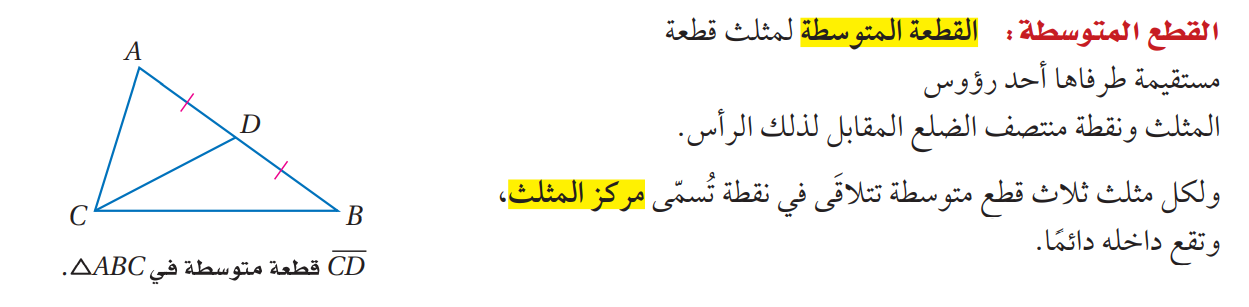 DES: ABDULAZIZ ALSHARIF
A_Shark_s
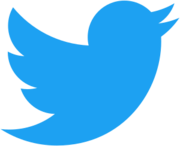 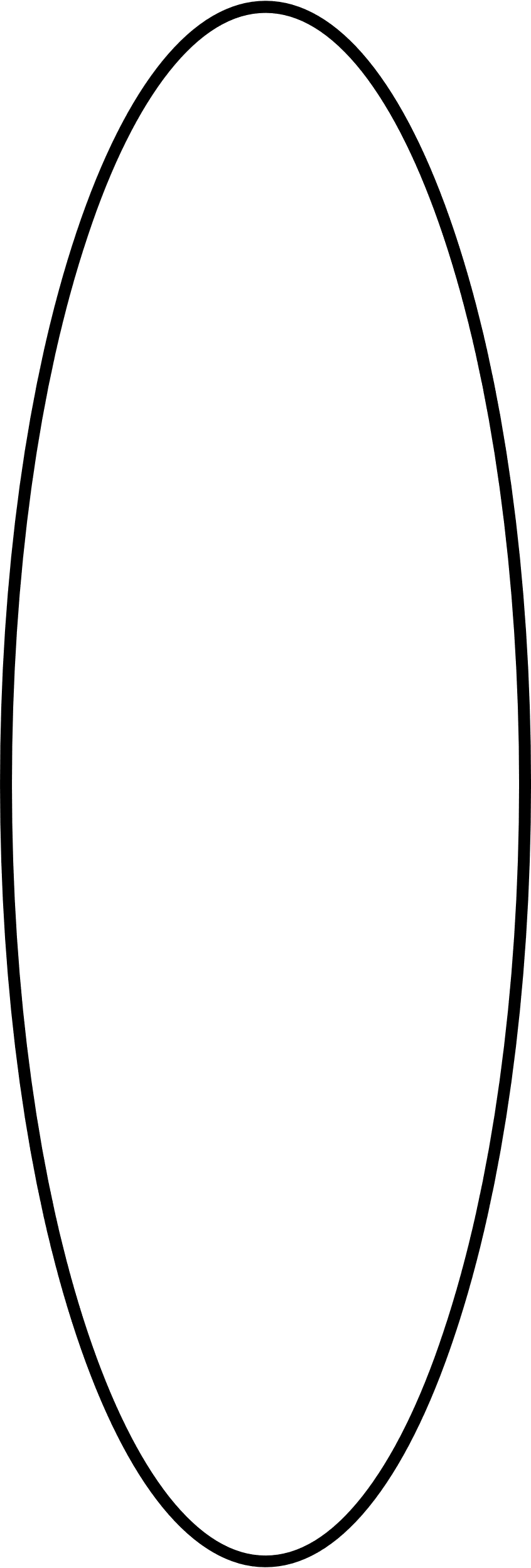 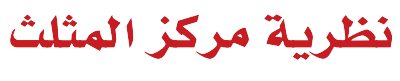 نظرية
4.7
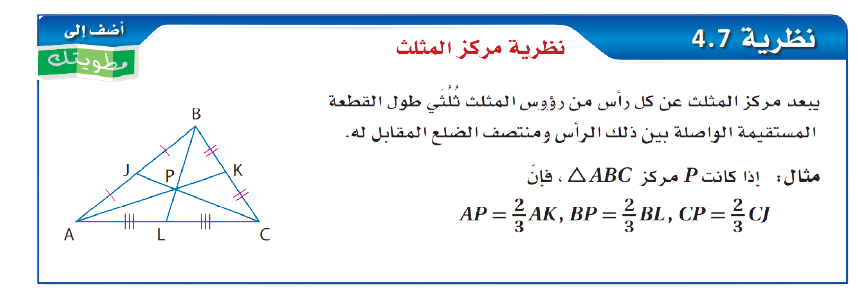 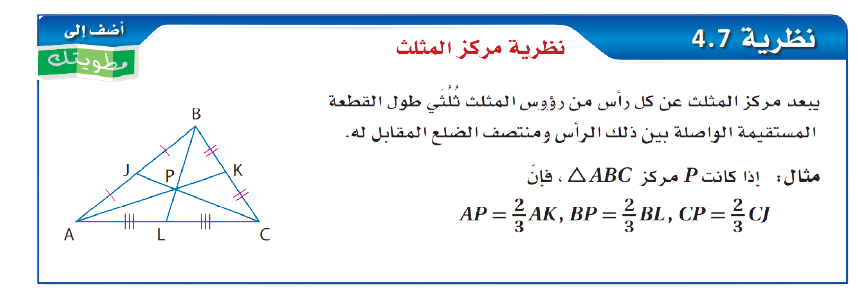 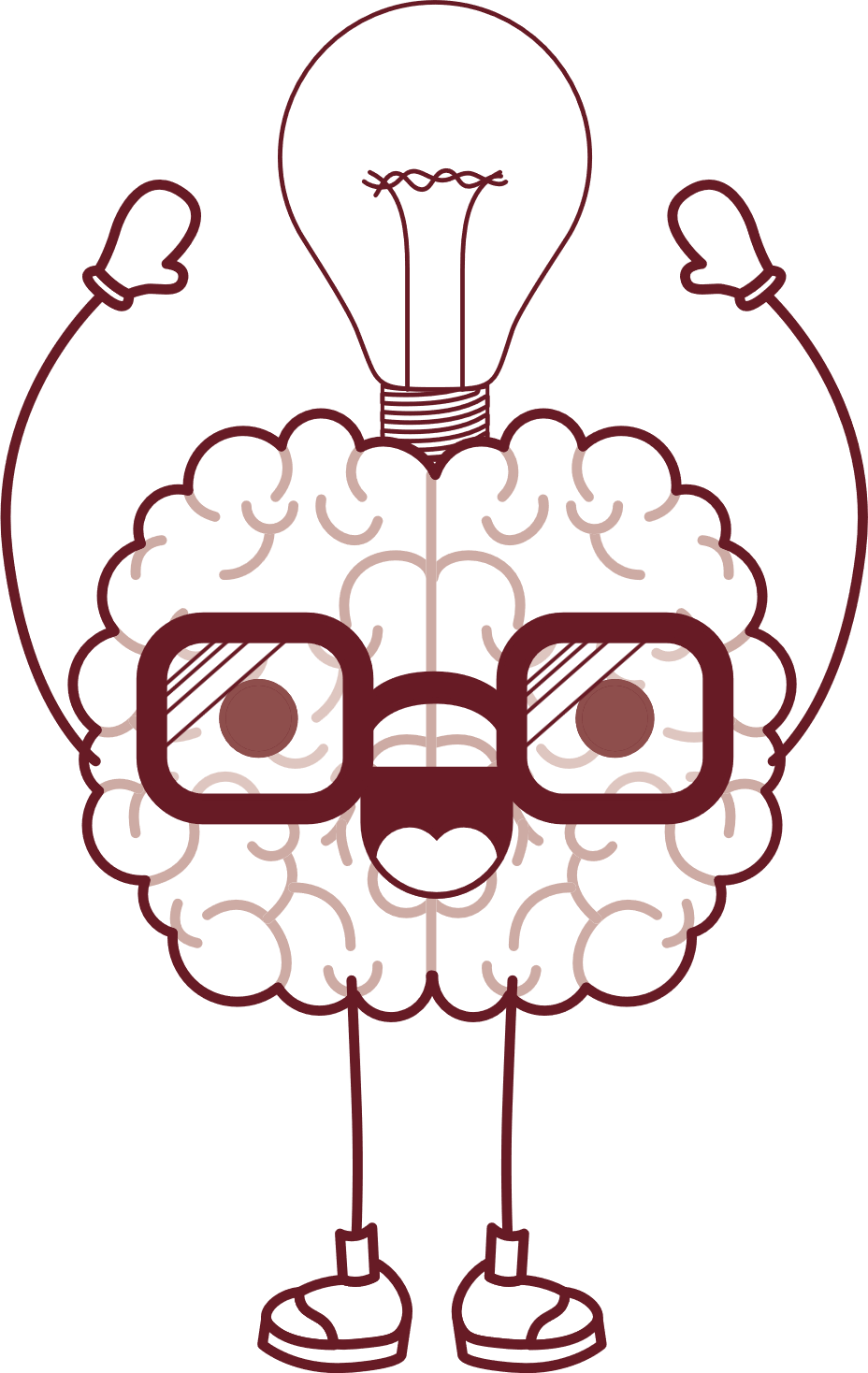 DES: ABDULAZIZ ALSHARIF
A_Shark_s
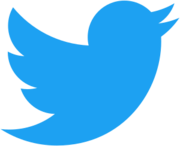 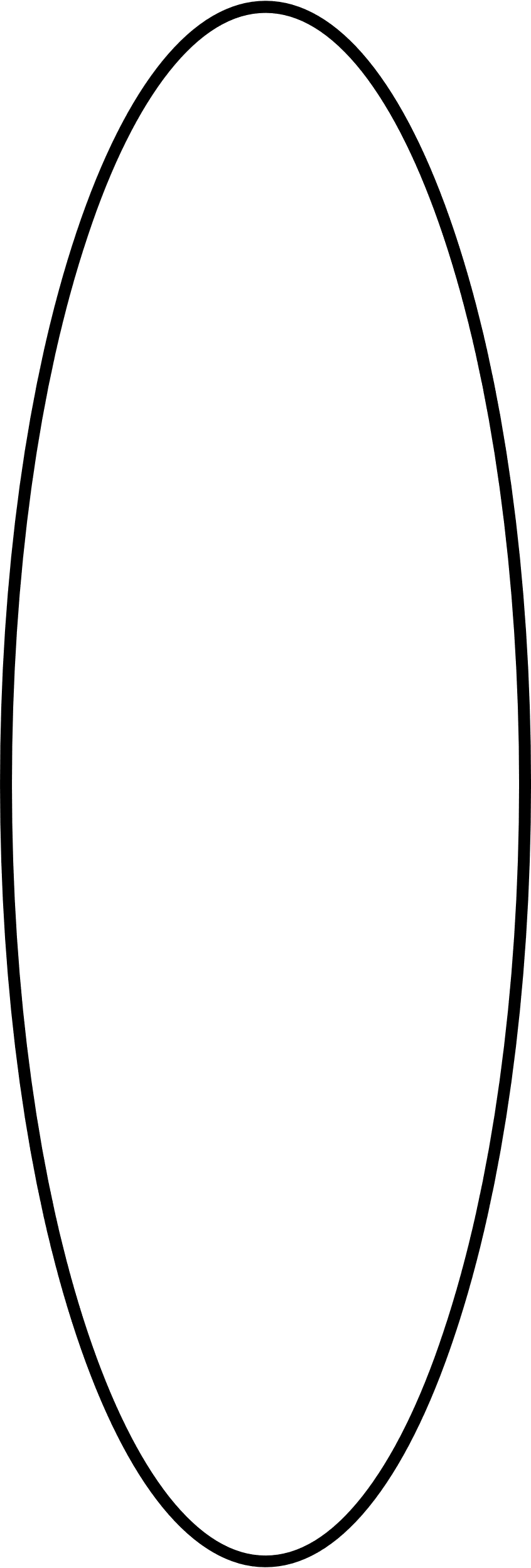 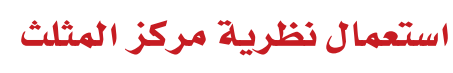 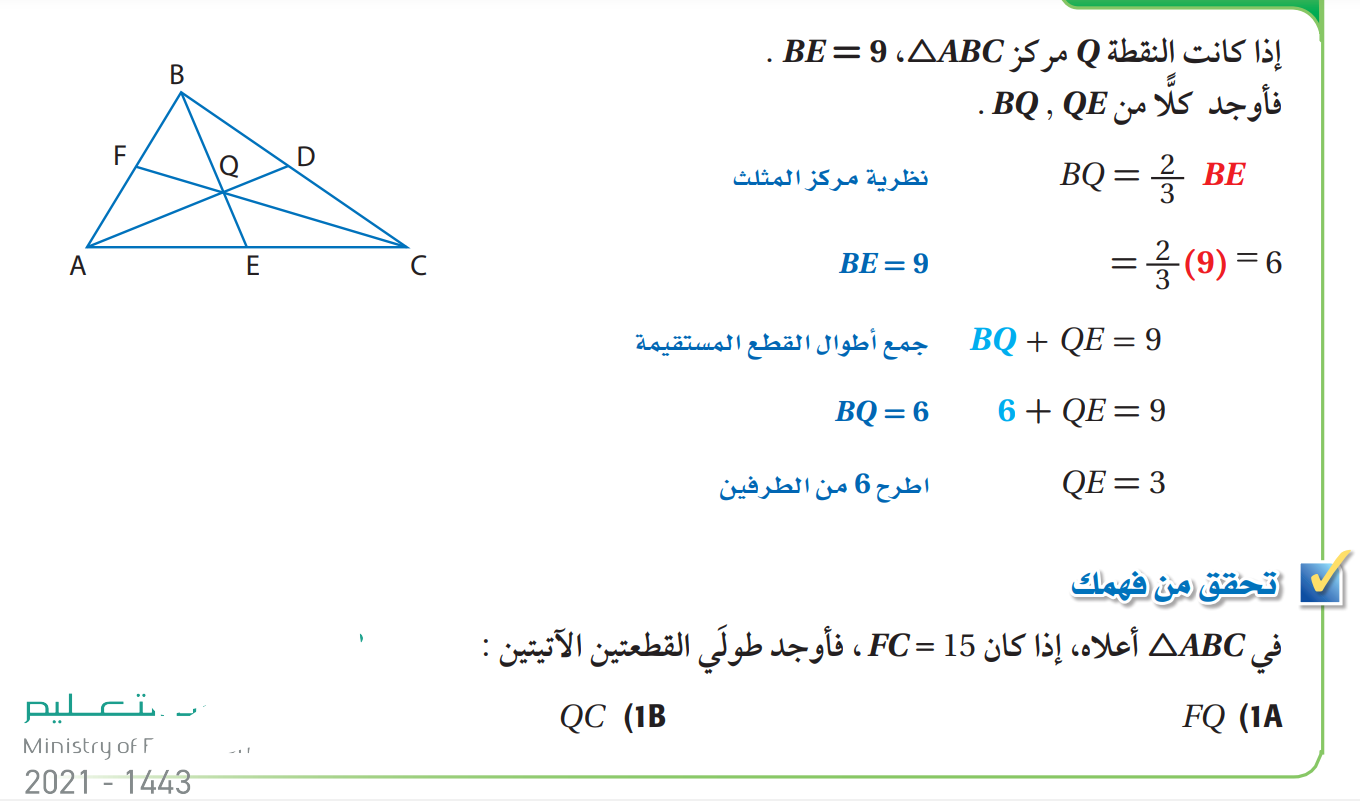 مثال 1
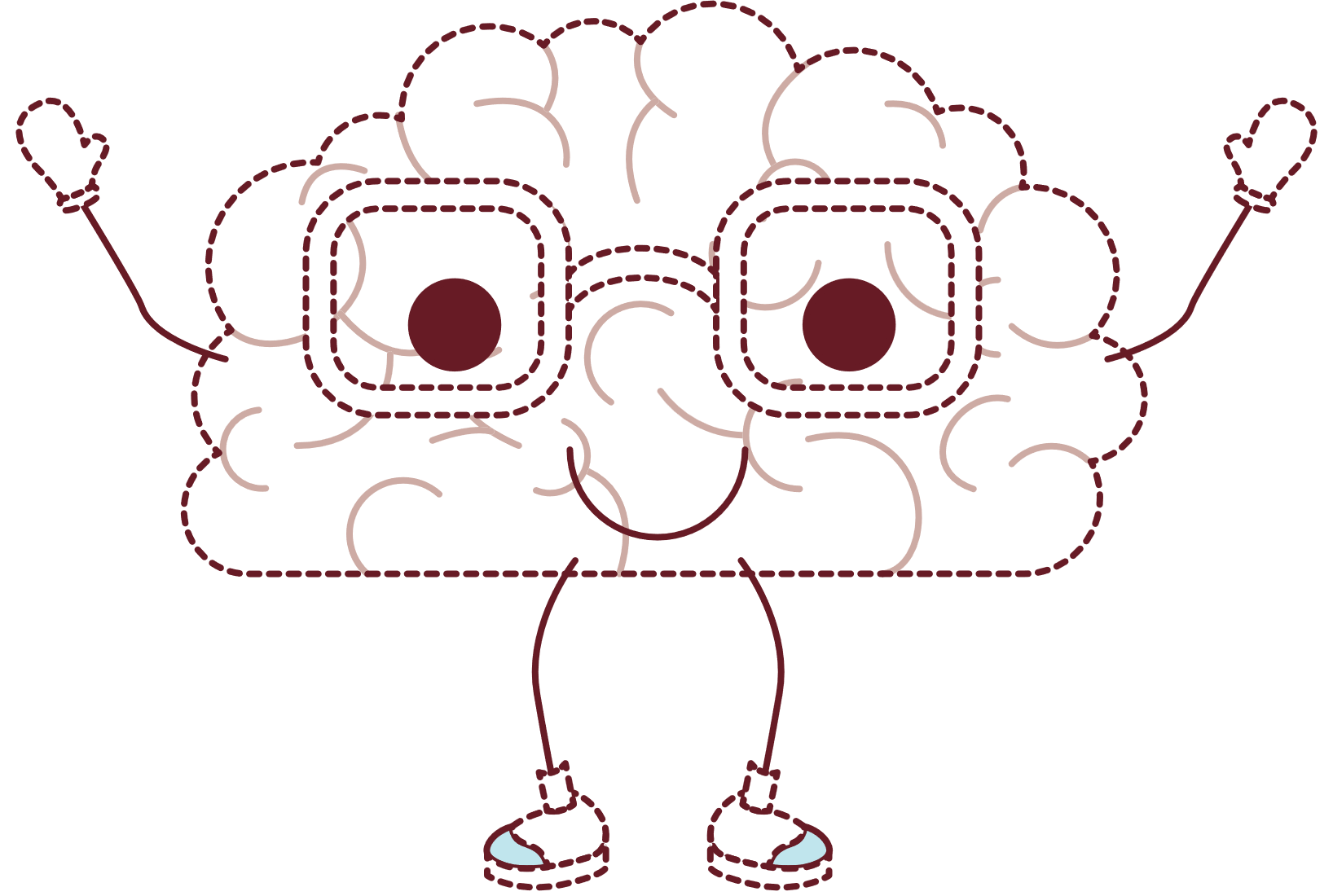 DES: ABDULAZIZ ALSHARIF
A_Shark_s
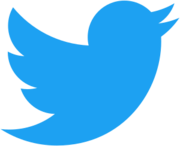 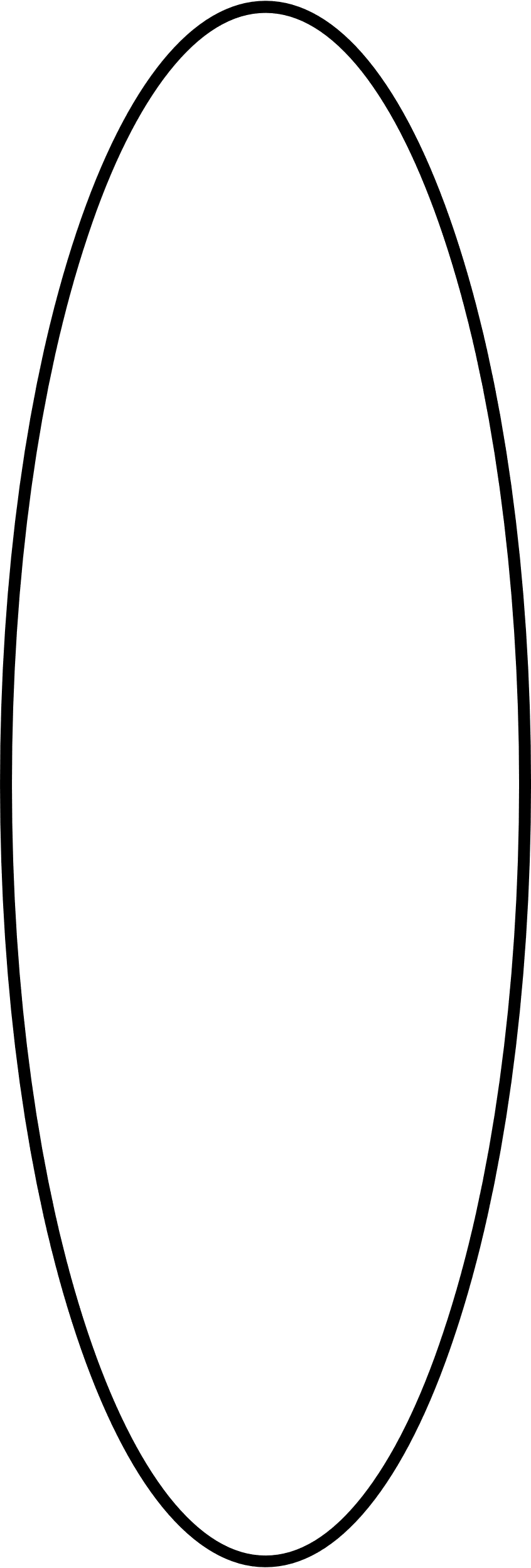 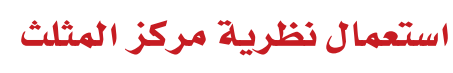 تحقق
من
فهمك
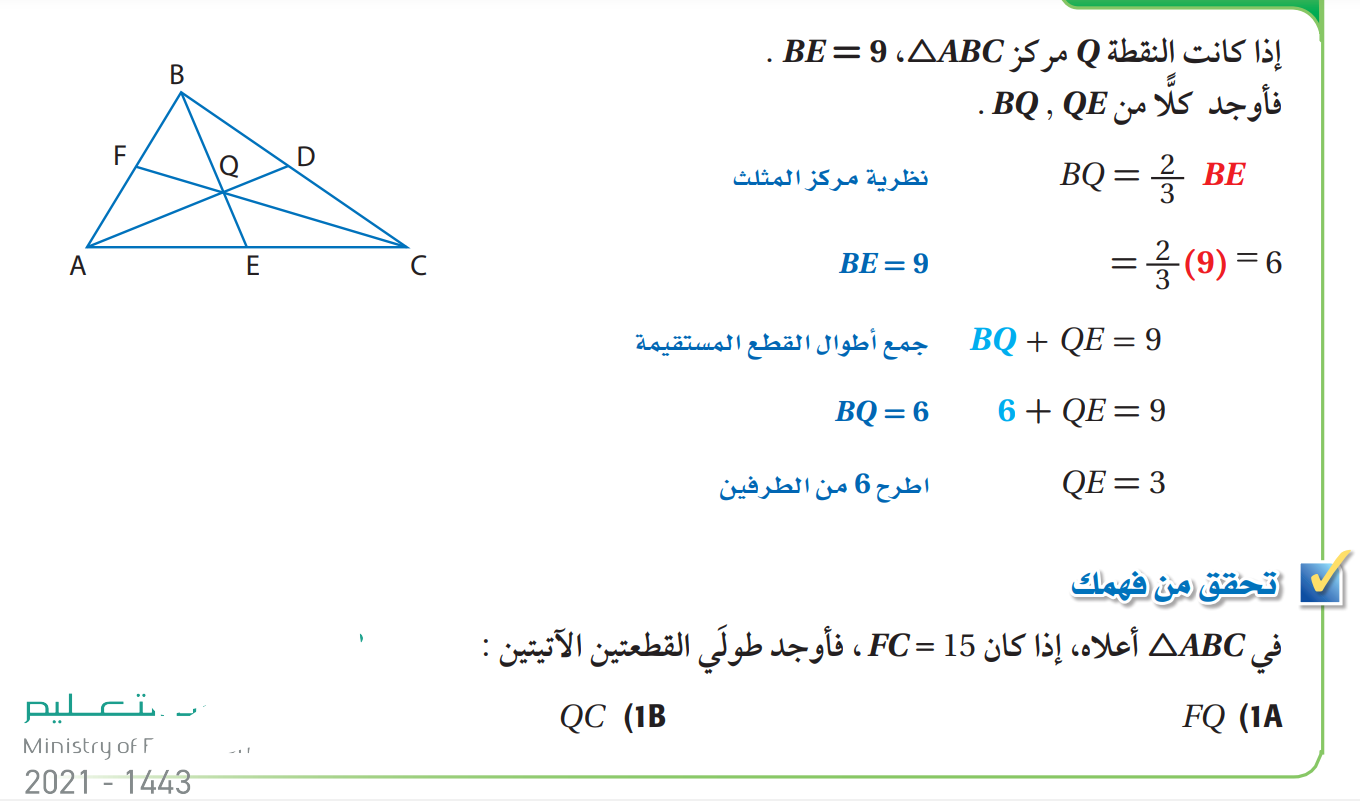 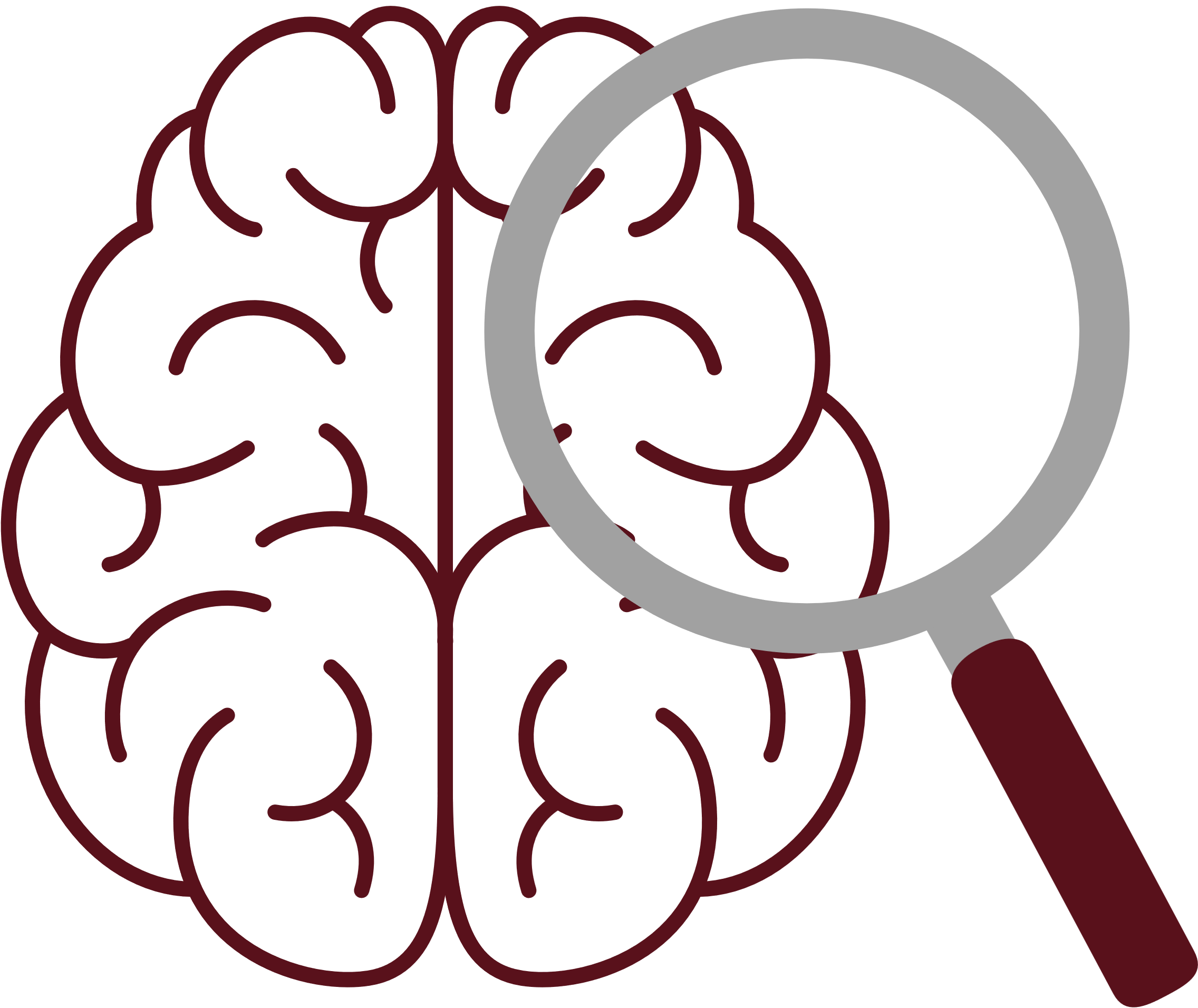 DES: ABDULAZIZ ALSHARIF
A_Shark_s
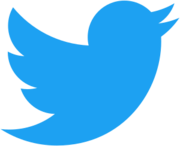 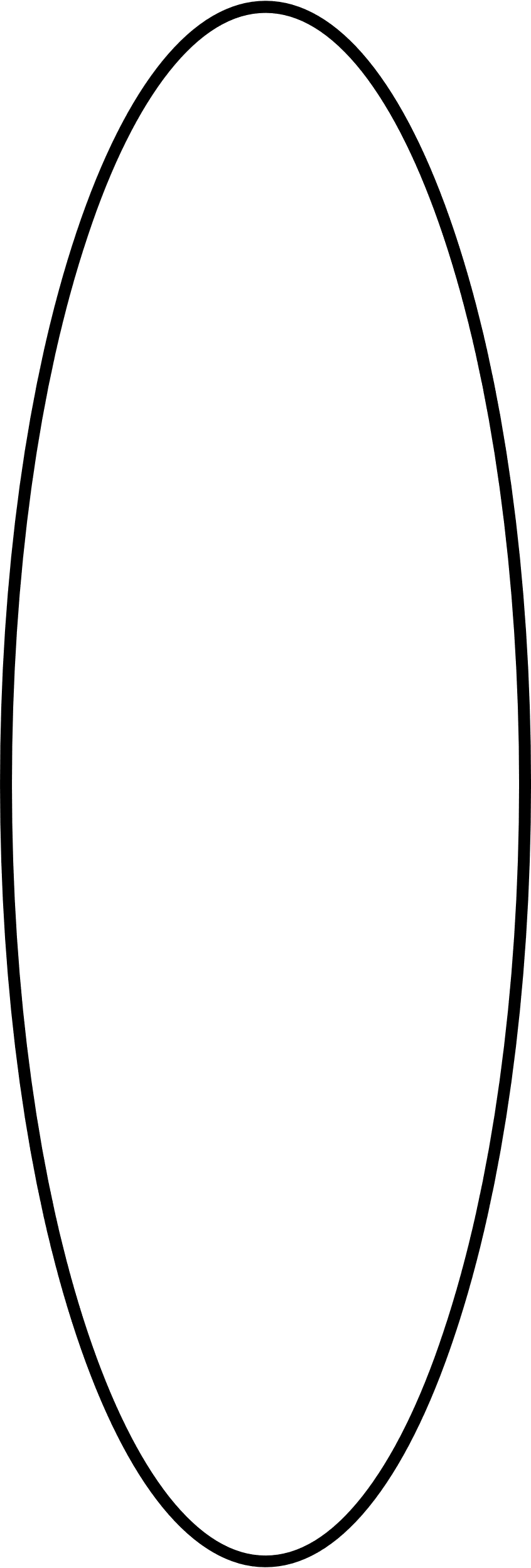 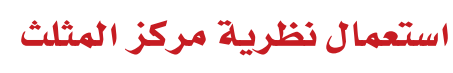 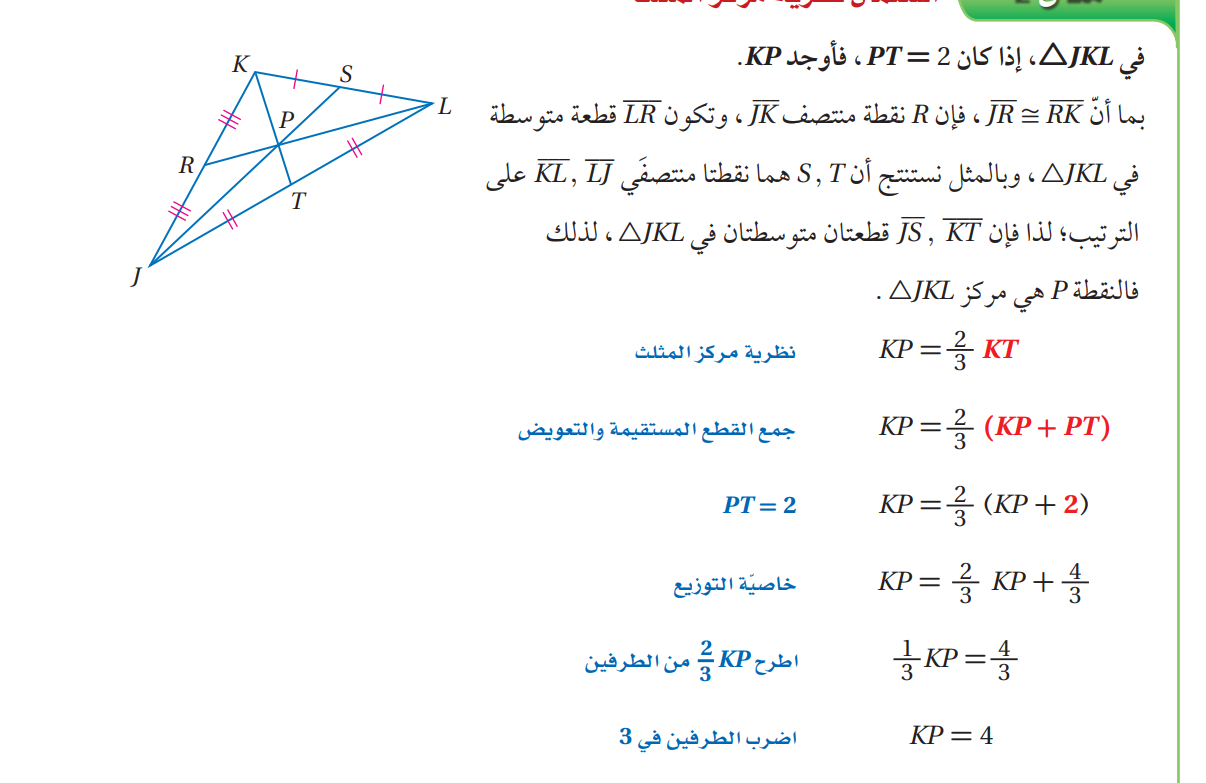 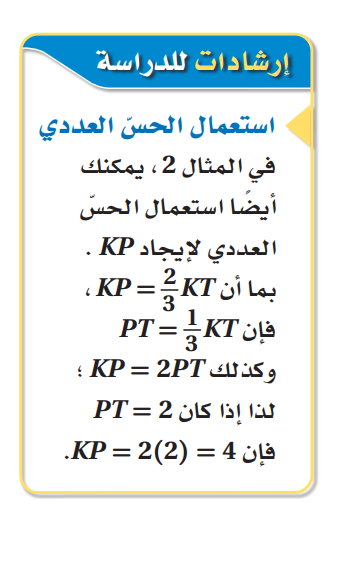 مثال 2
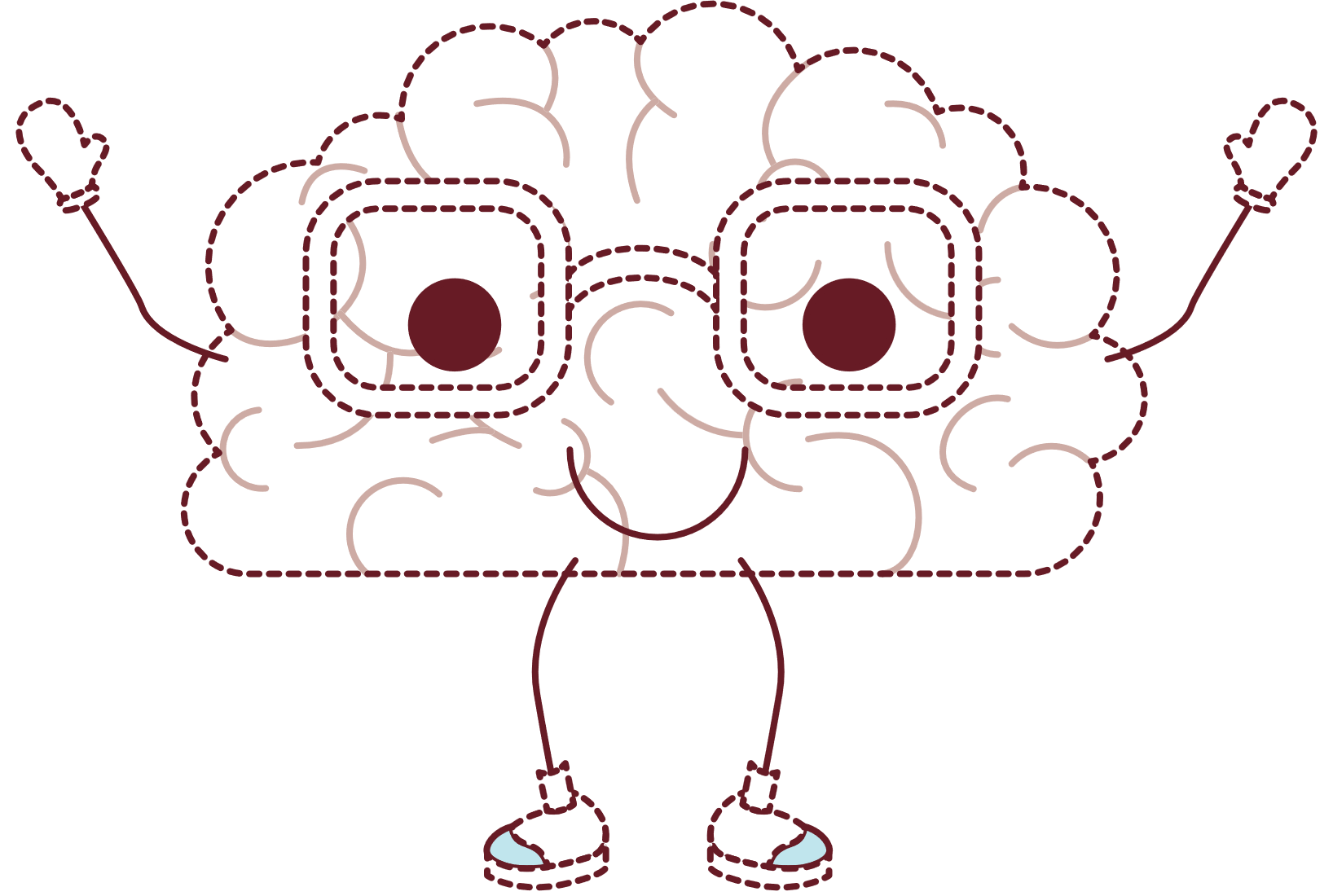 DES: ABDULAZIZ ALSHARIF
A_Shark_s
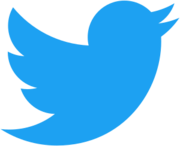 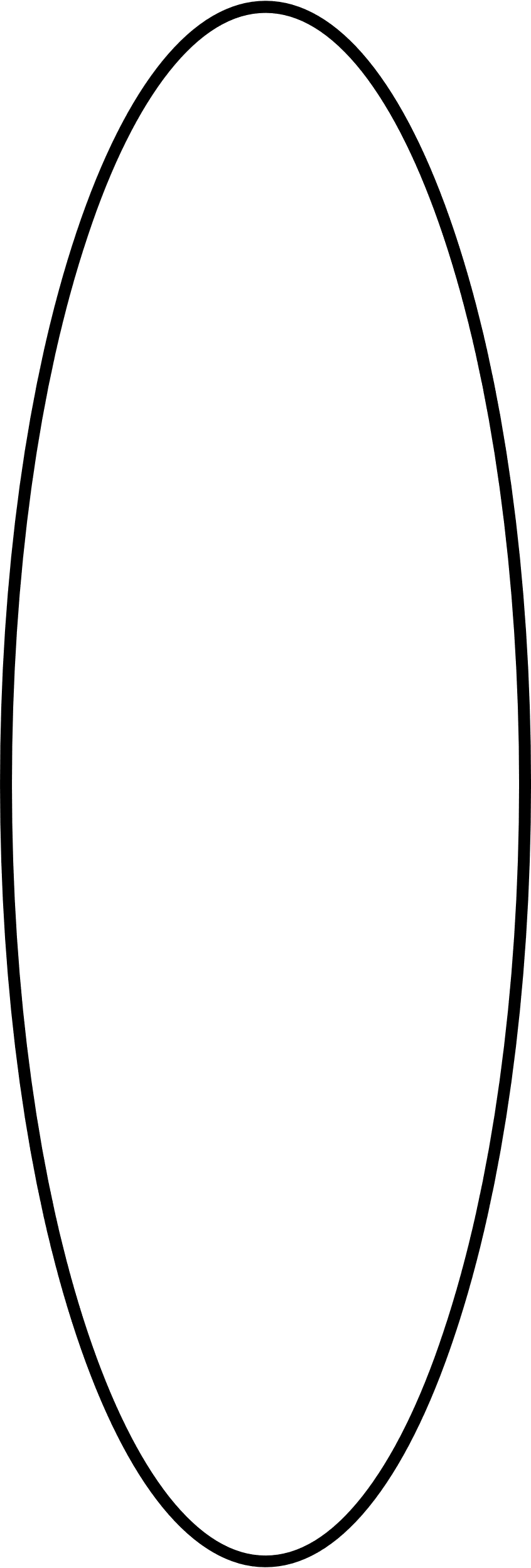 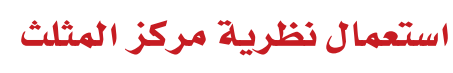 تحقق
من
فهمك
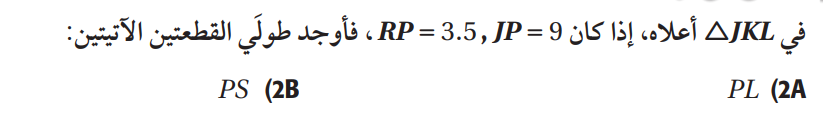 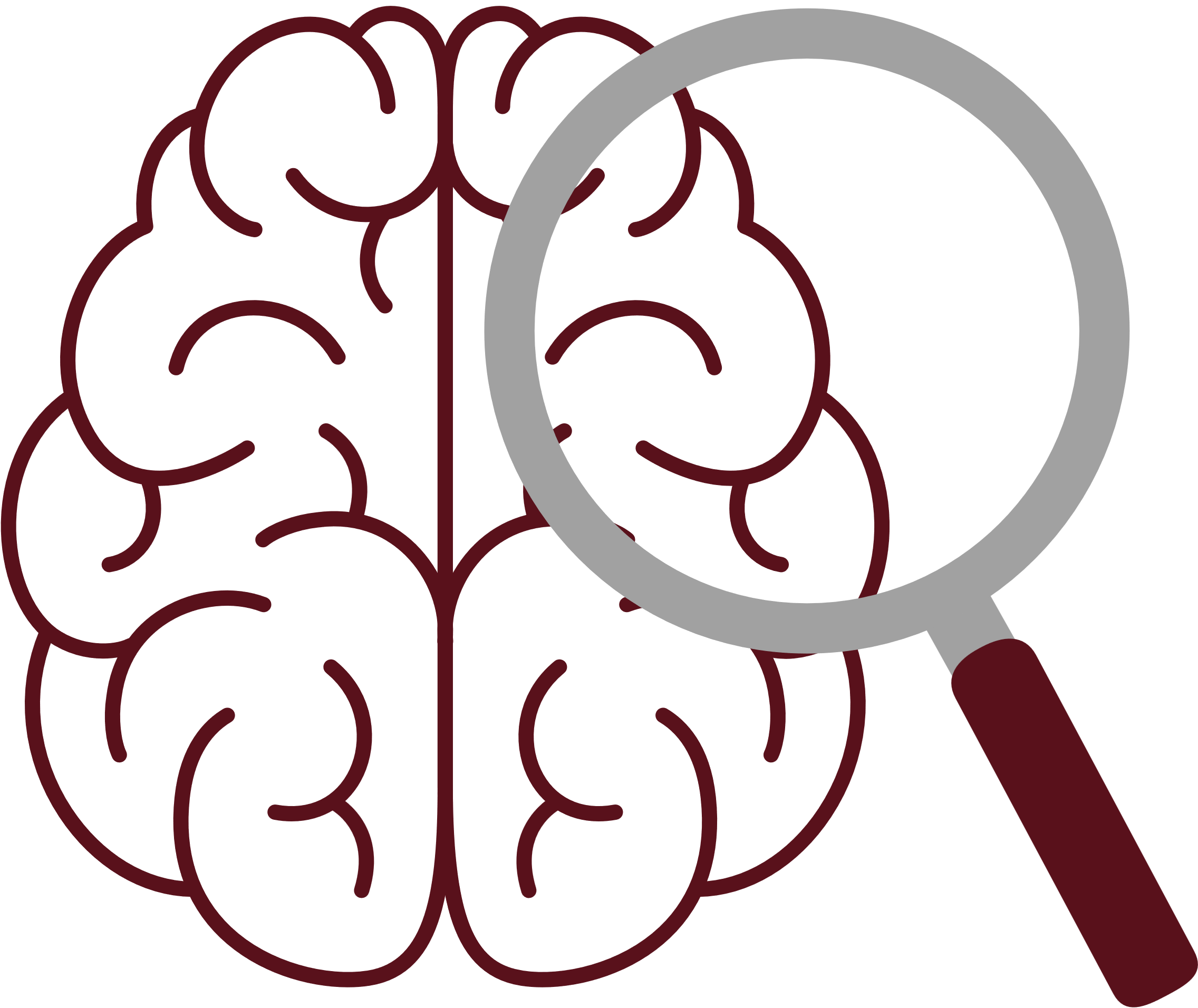 DES: ABDULAZIZ ALSHARIF
A_Shark_s
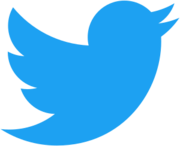 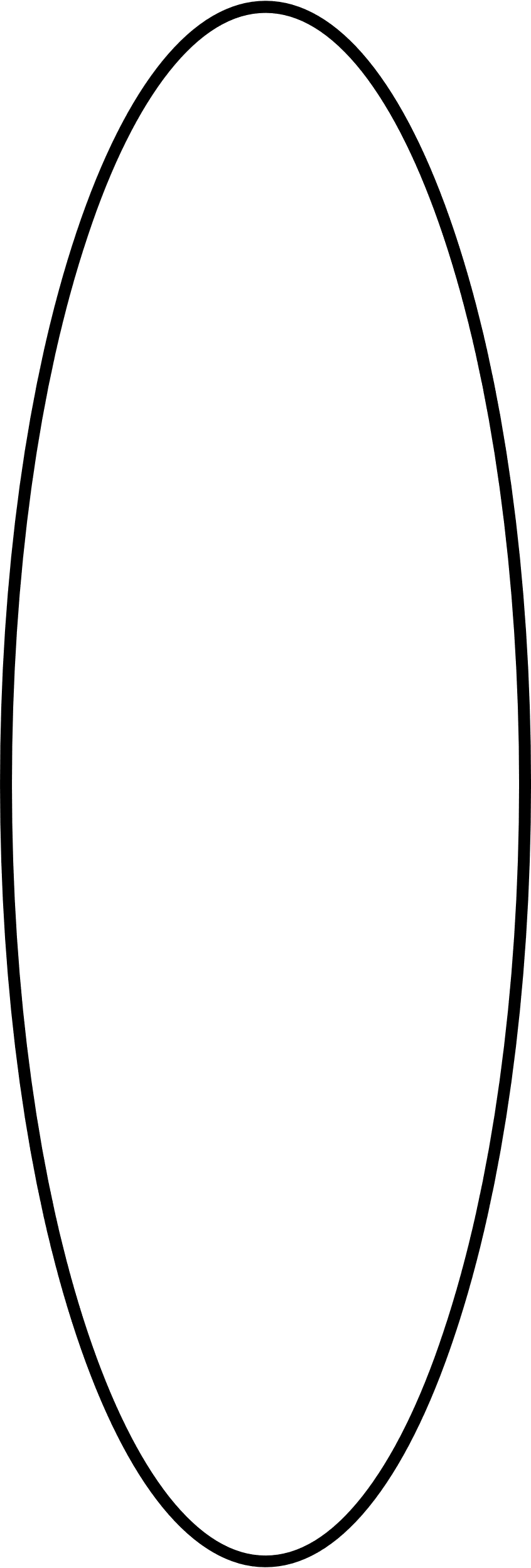 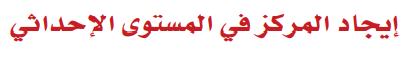 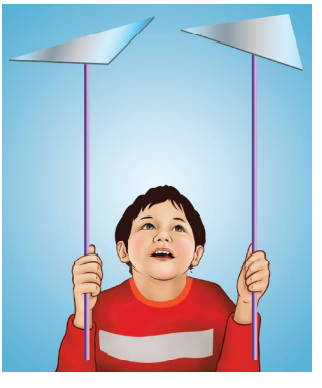 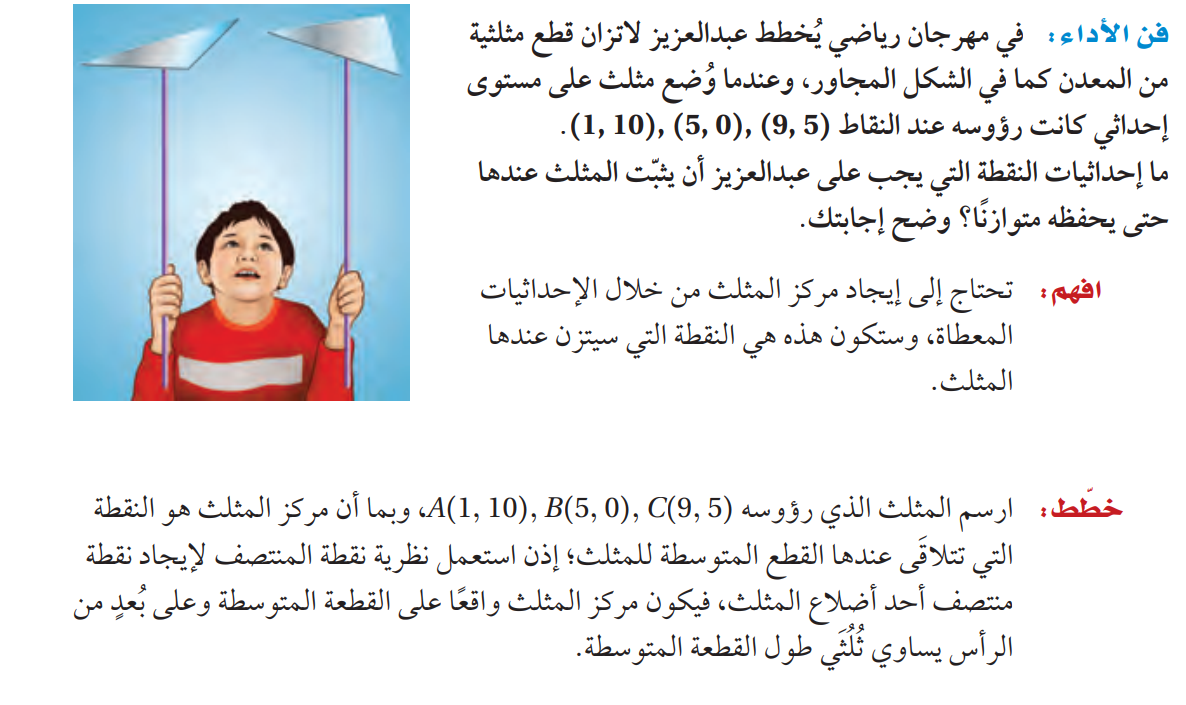 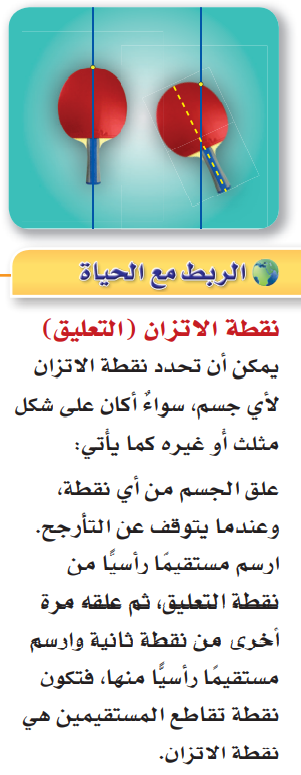 مثال 3
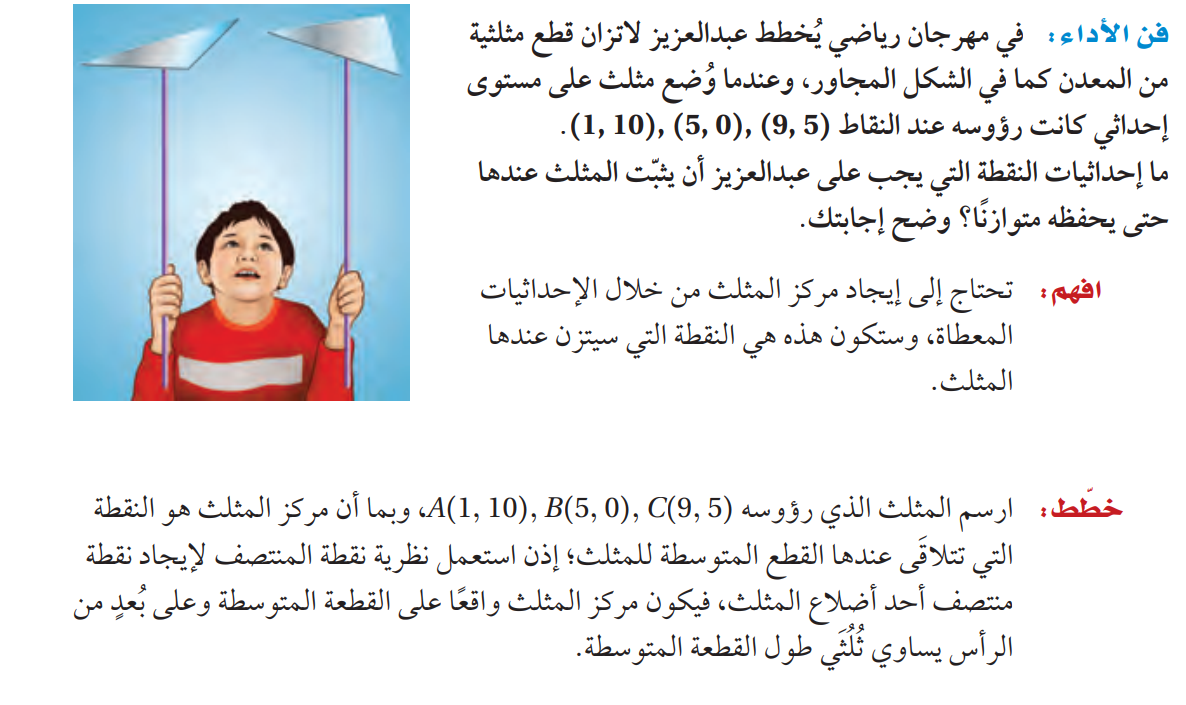 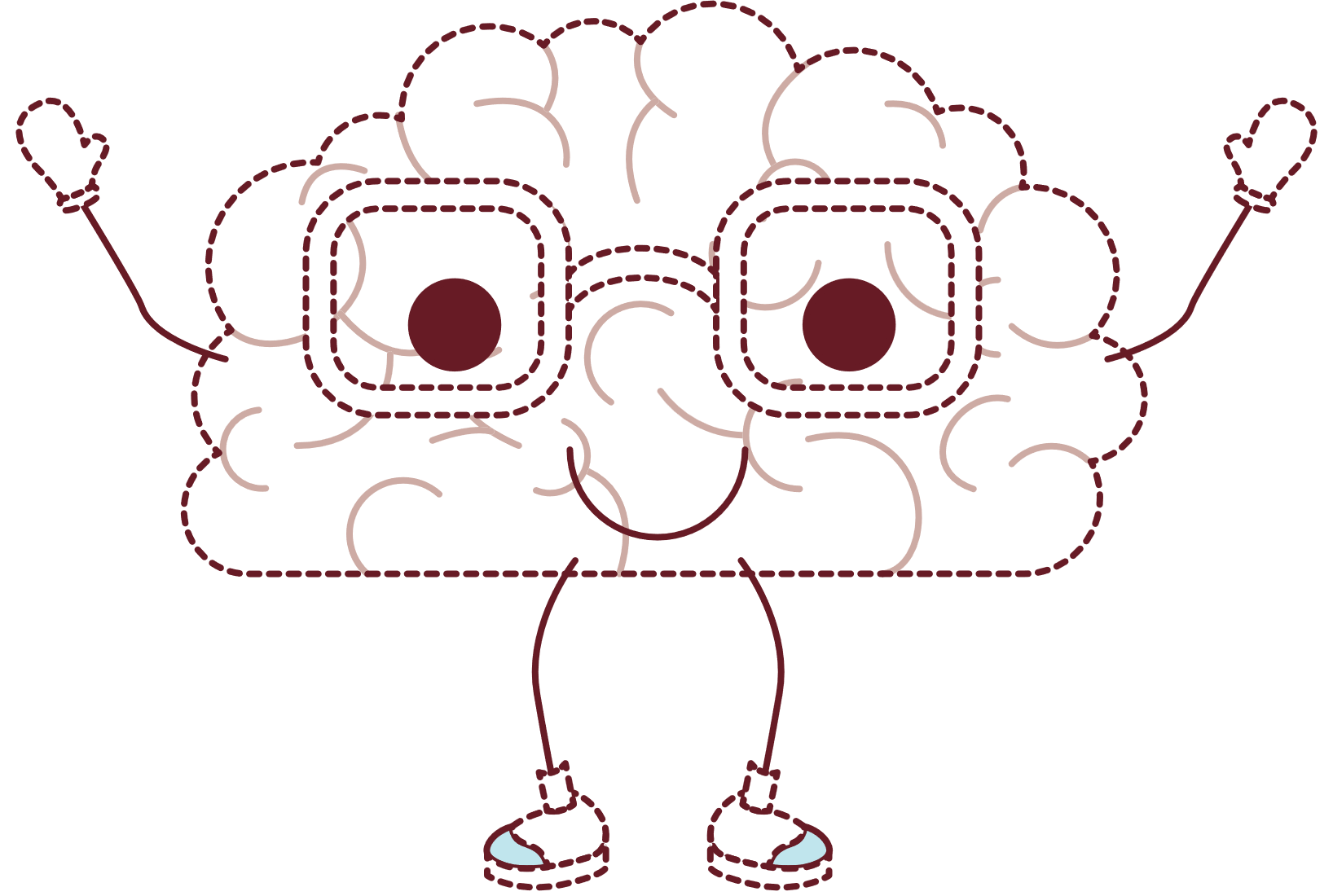 DES: ABDULAZIZ ALSHARIF
A_Shark_s
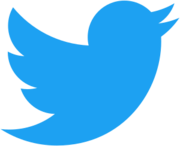 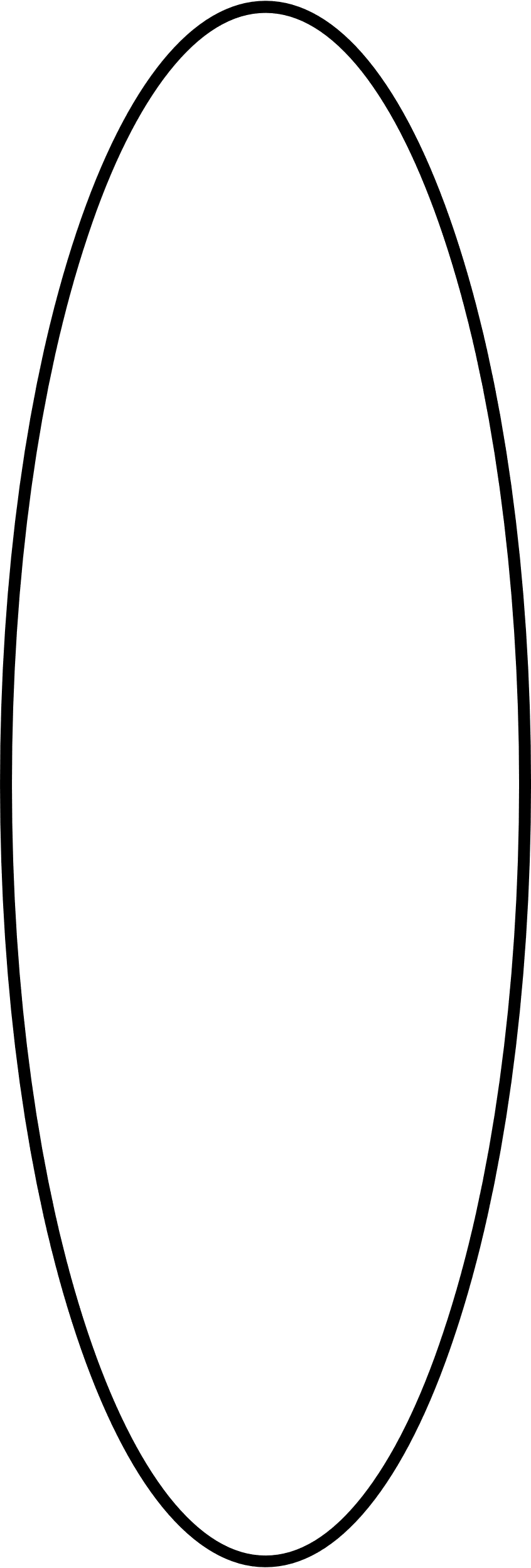 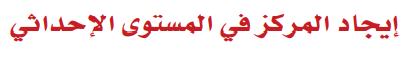 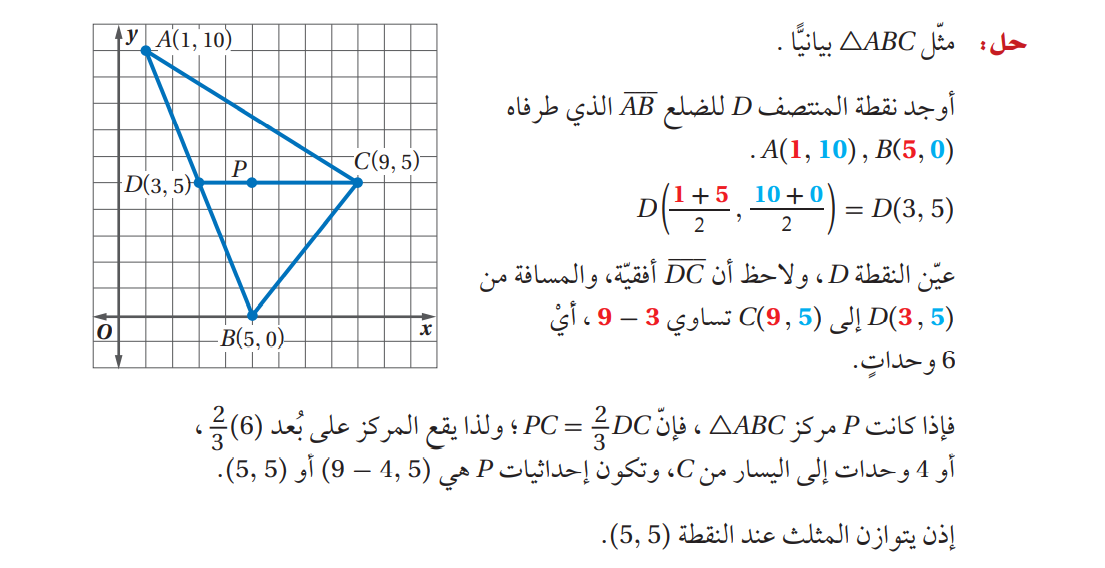 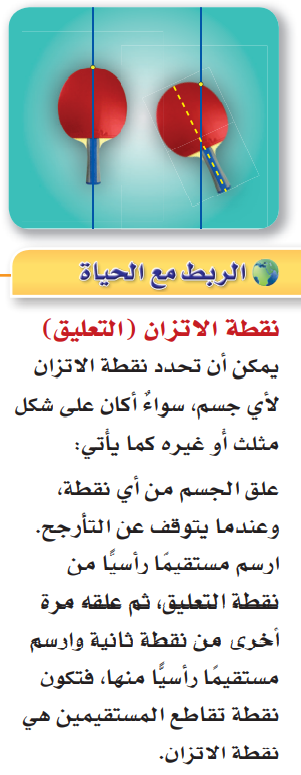 مثال 3
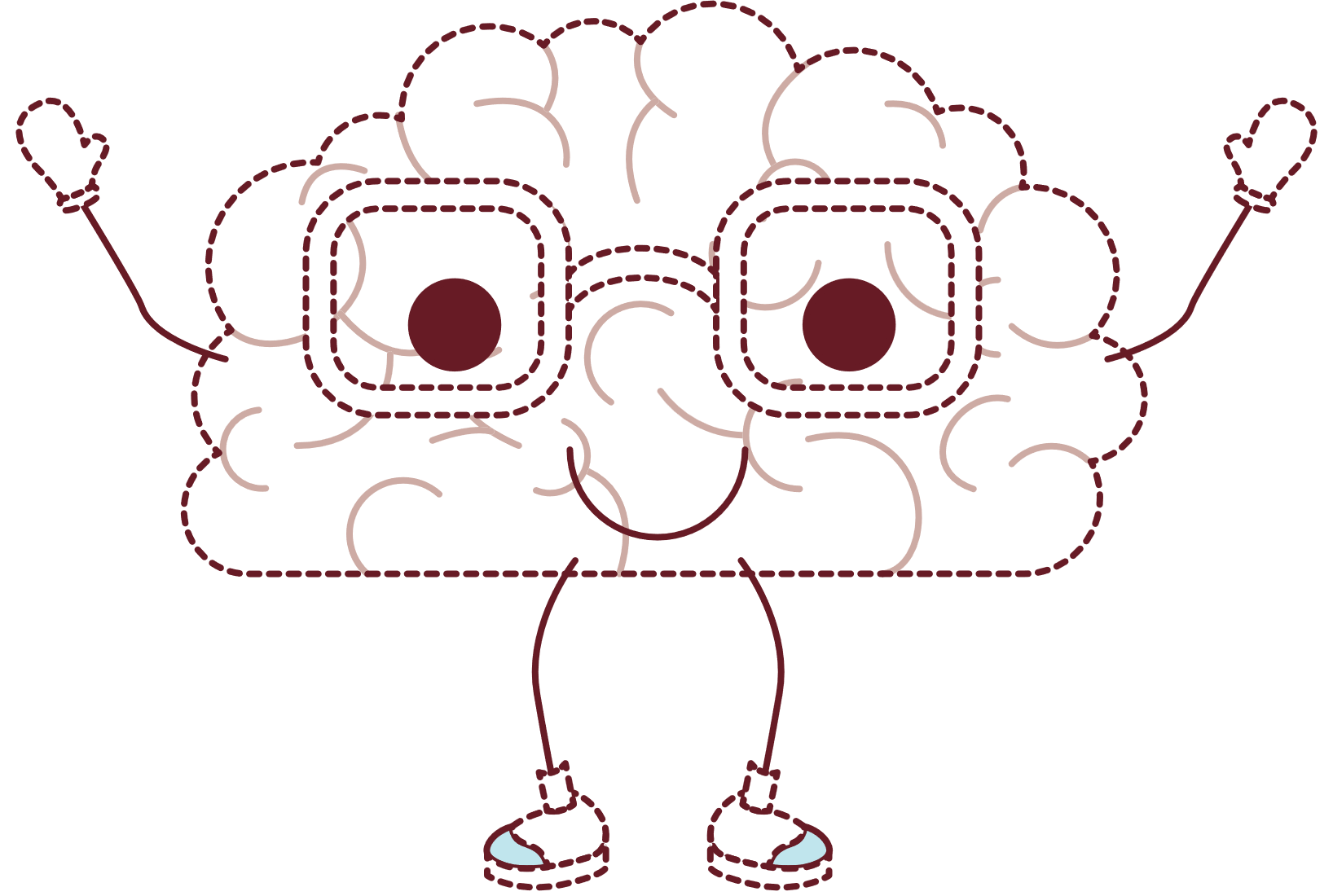 DES: ABDULAZIZ ALSHARIF
A_Shark_s
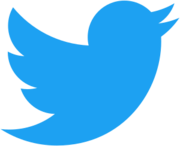 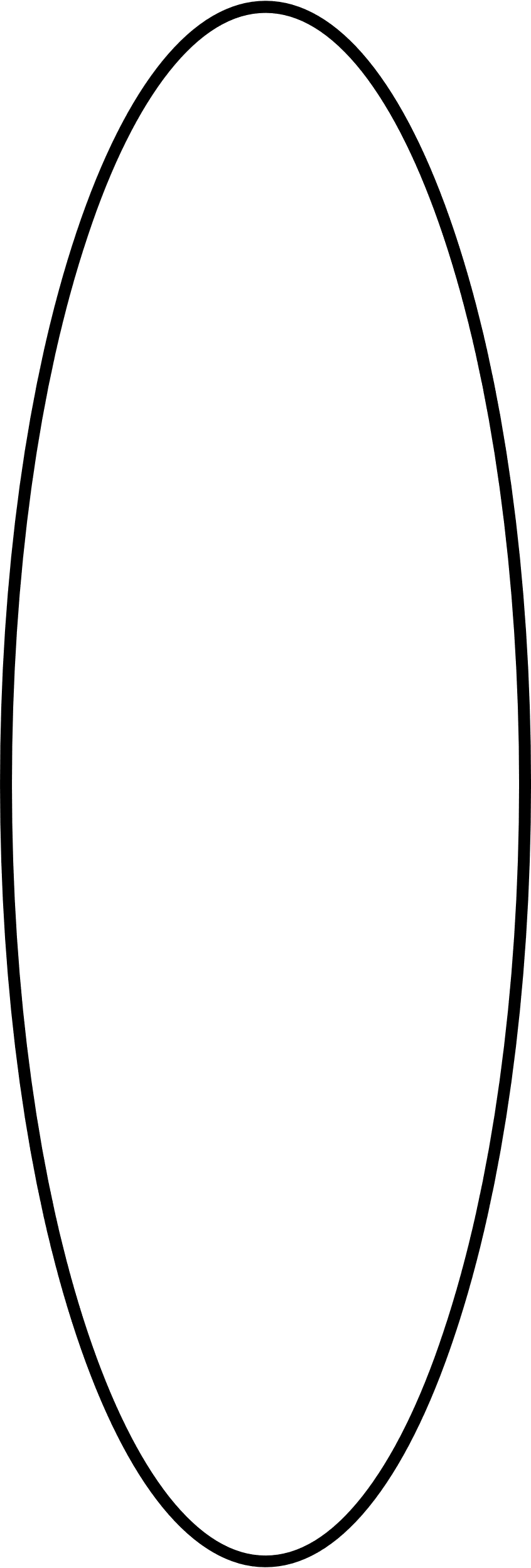 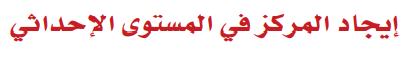 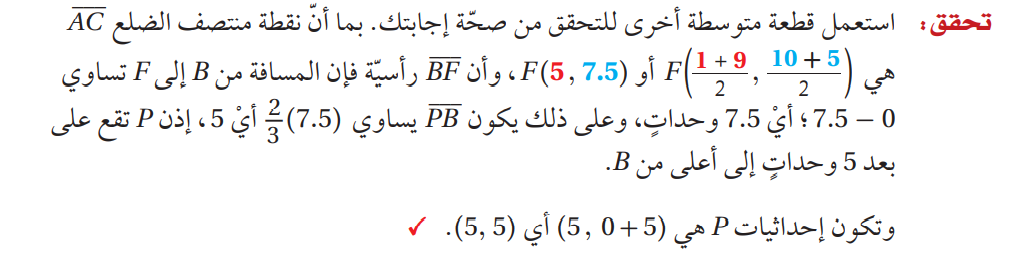 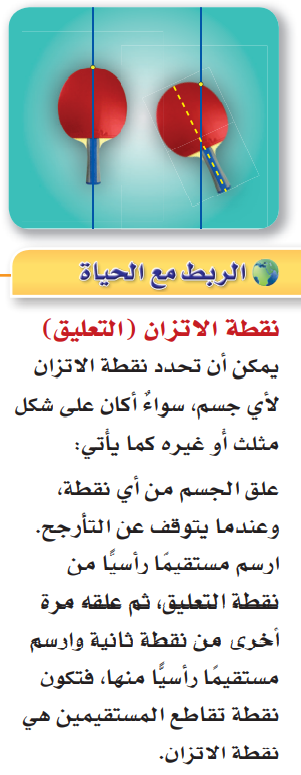 مثال 3
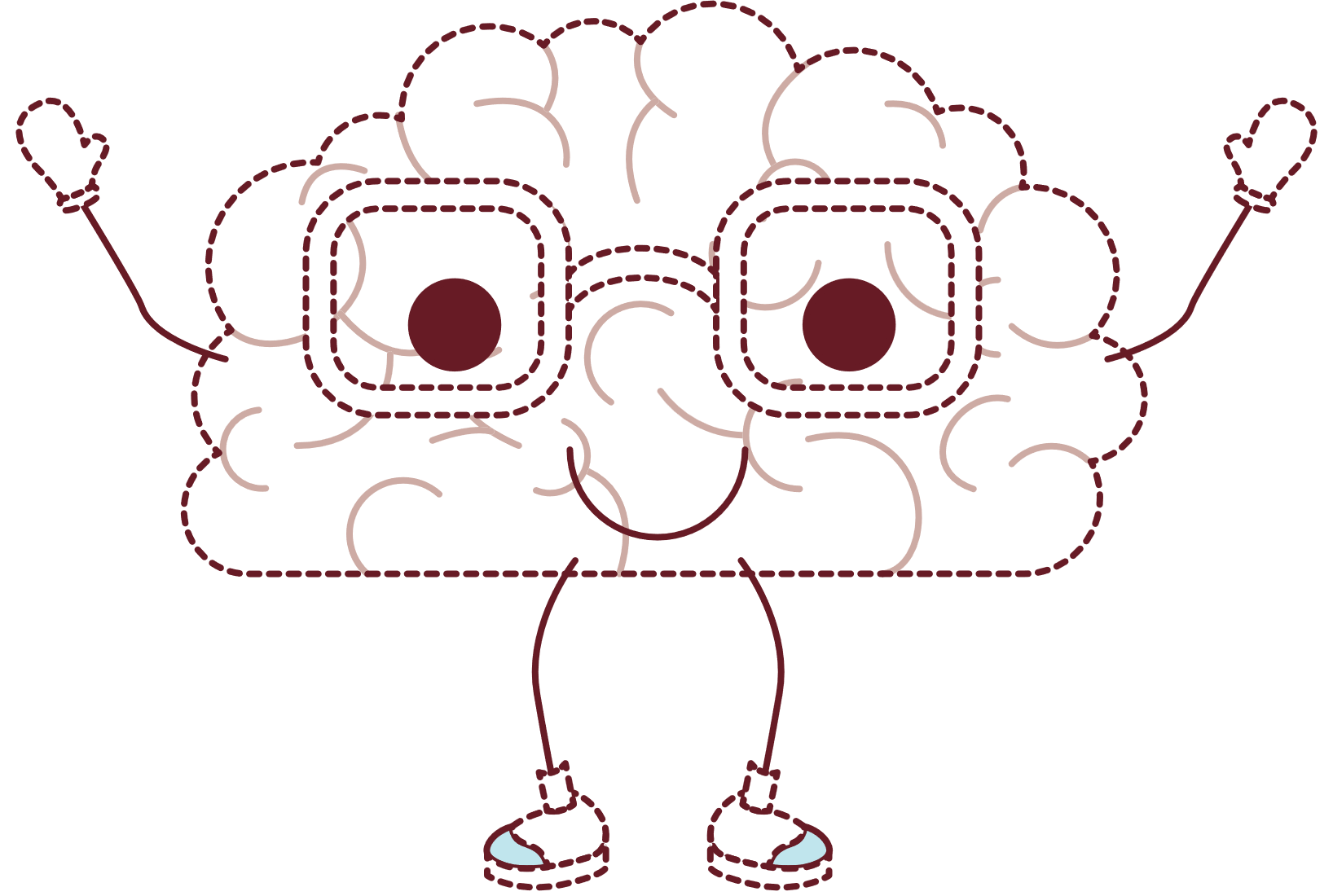 DES: ABDULAZIZ ALSHARIF
A_Shark_s
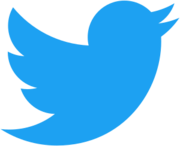 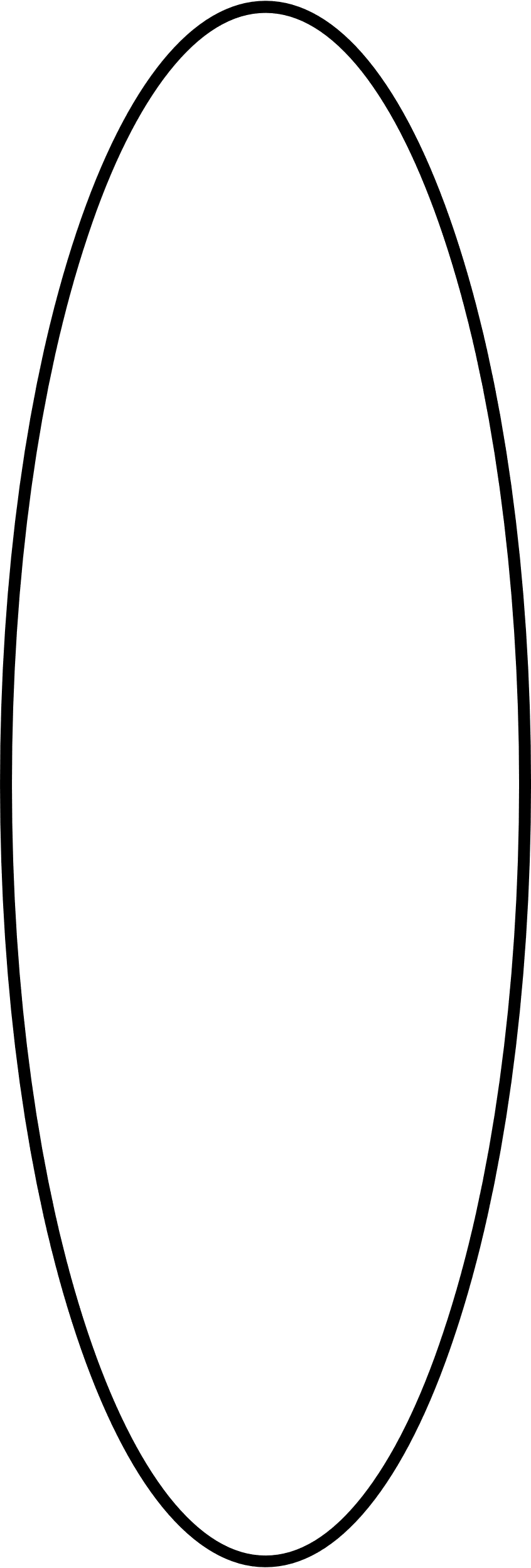 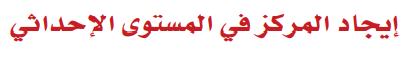 تحقق
من
فهمك
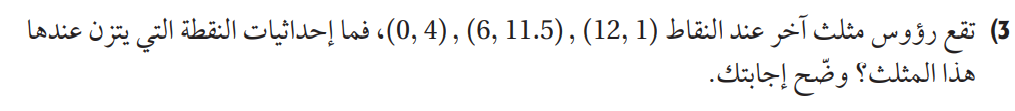 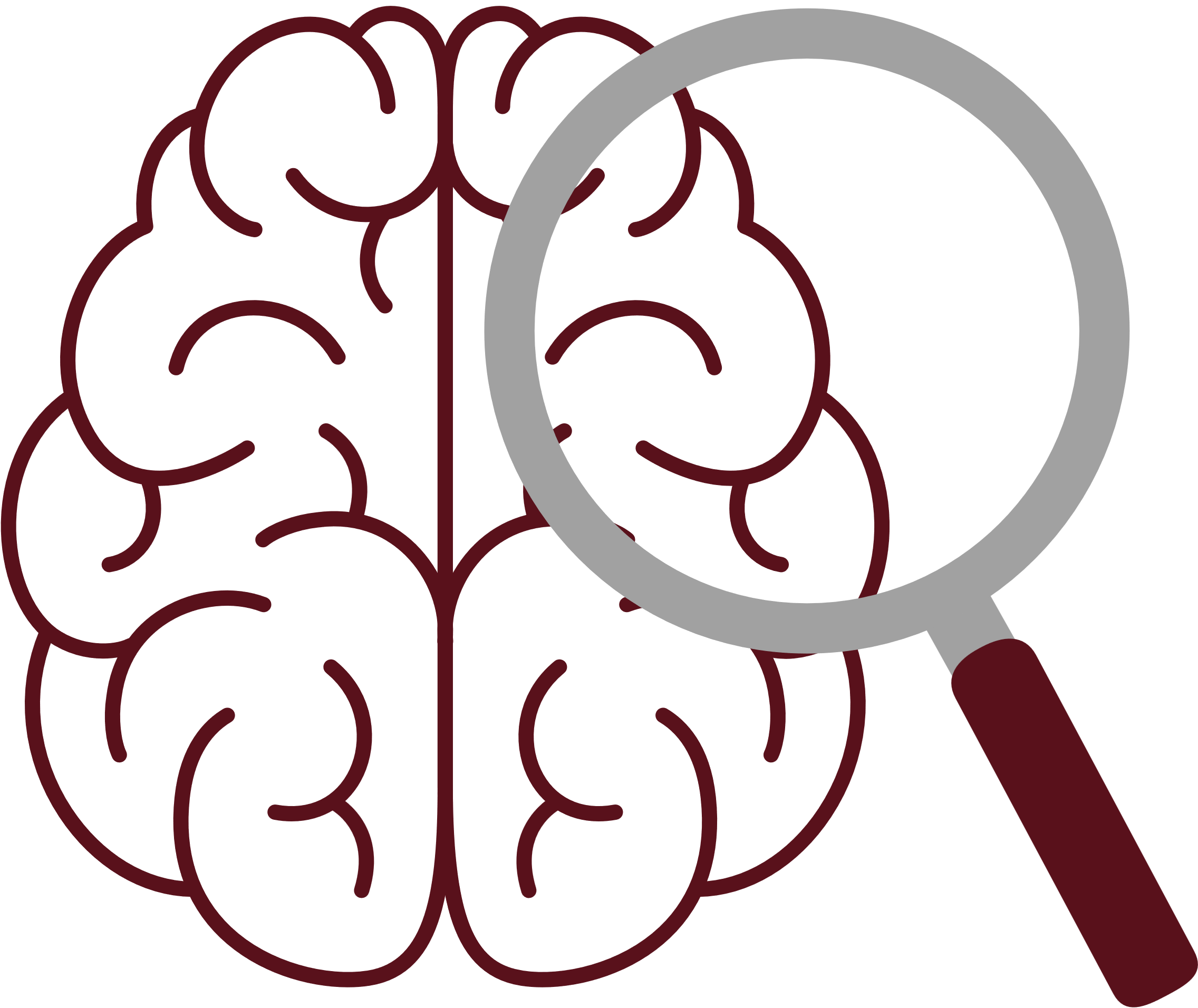 DES: ABDULAZIZ ALSHARIF
A_Shark_s
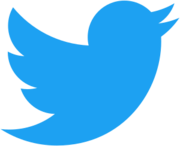 القطع المتوسطة والارتفاعات في المثلث
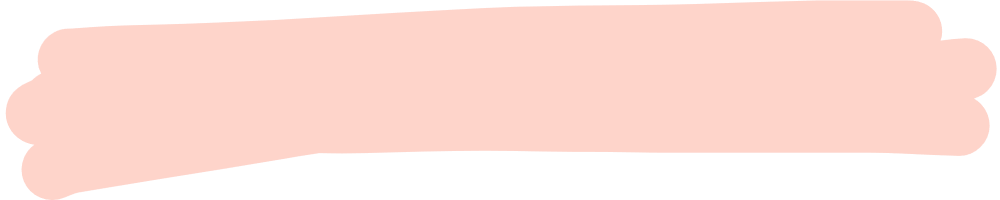 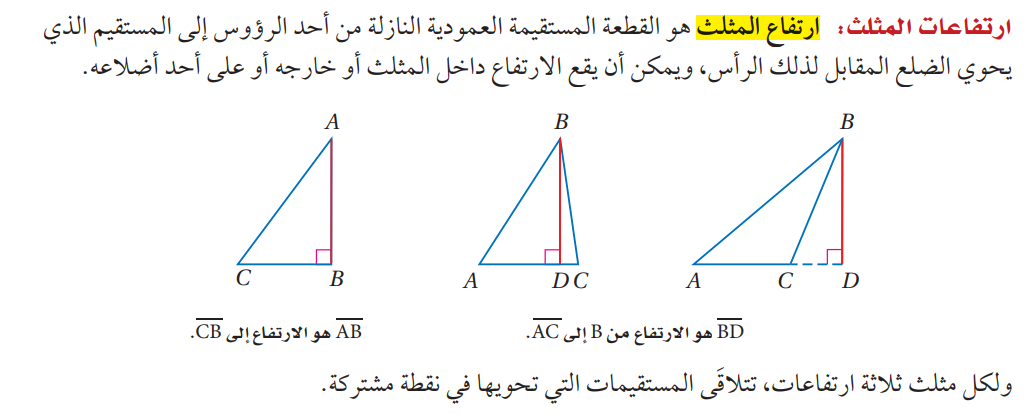 DES: ABDULAZIZ ALSHARIF
A_Shark_s
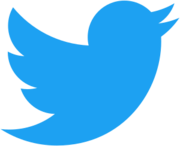 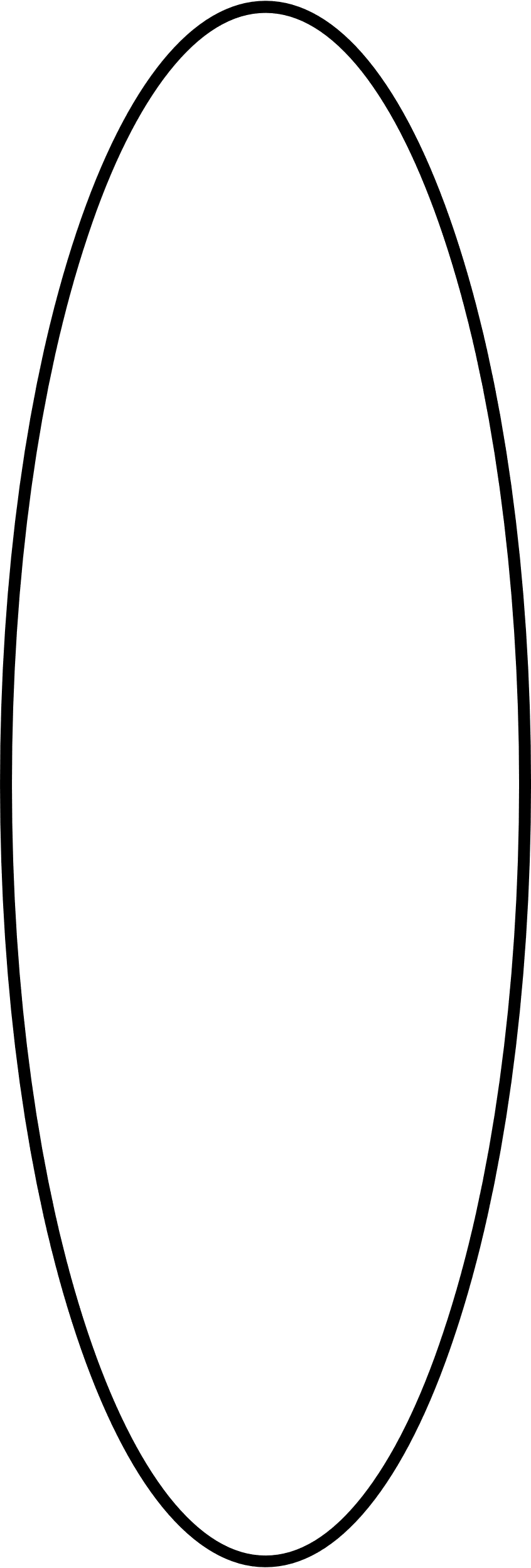 مفهوم
أساسي
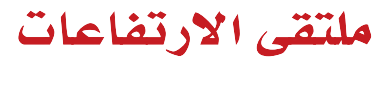 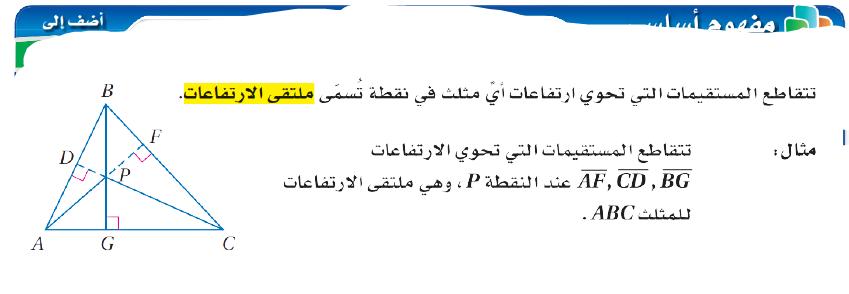 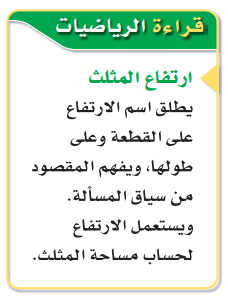 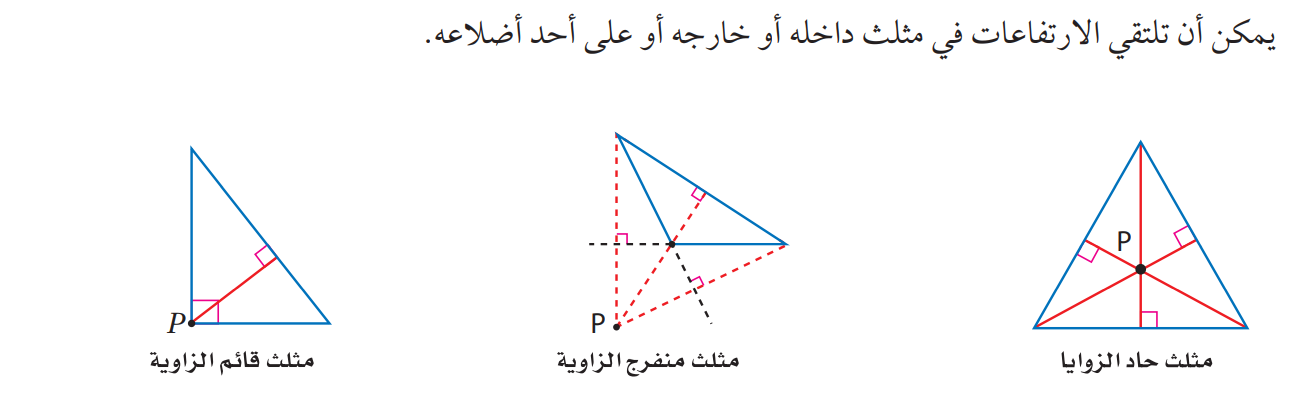 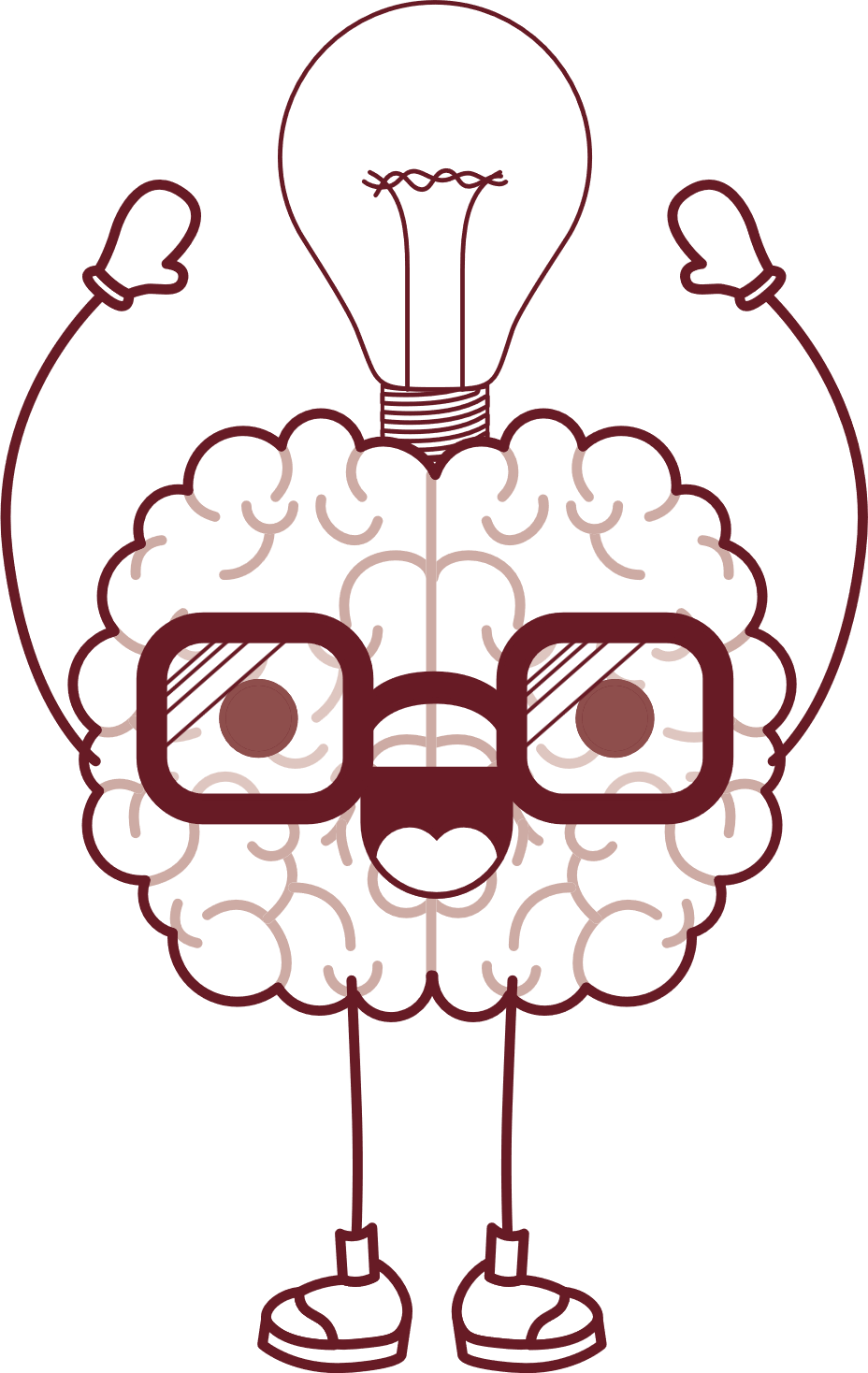 DES: ABDULAZIZ ALSHARIF
A_Shark_s
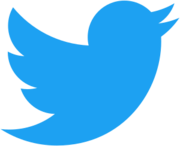 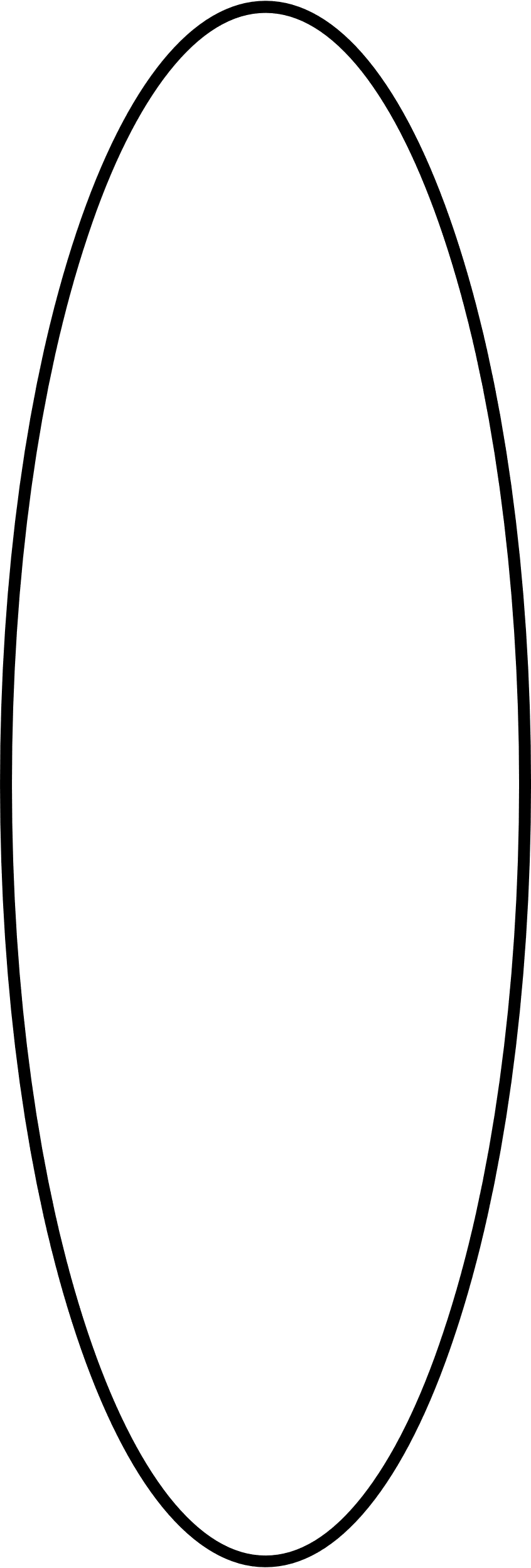 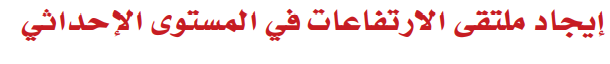 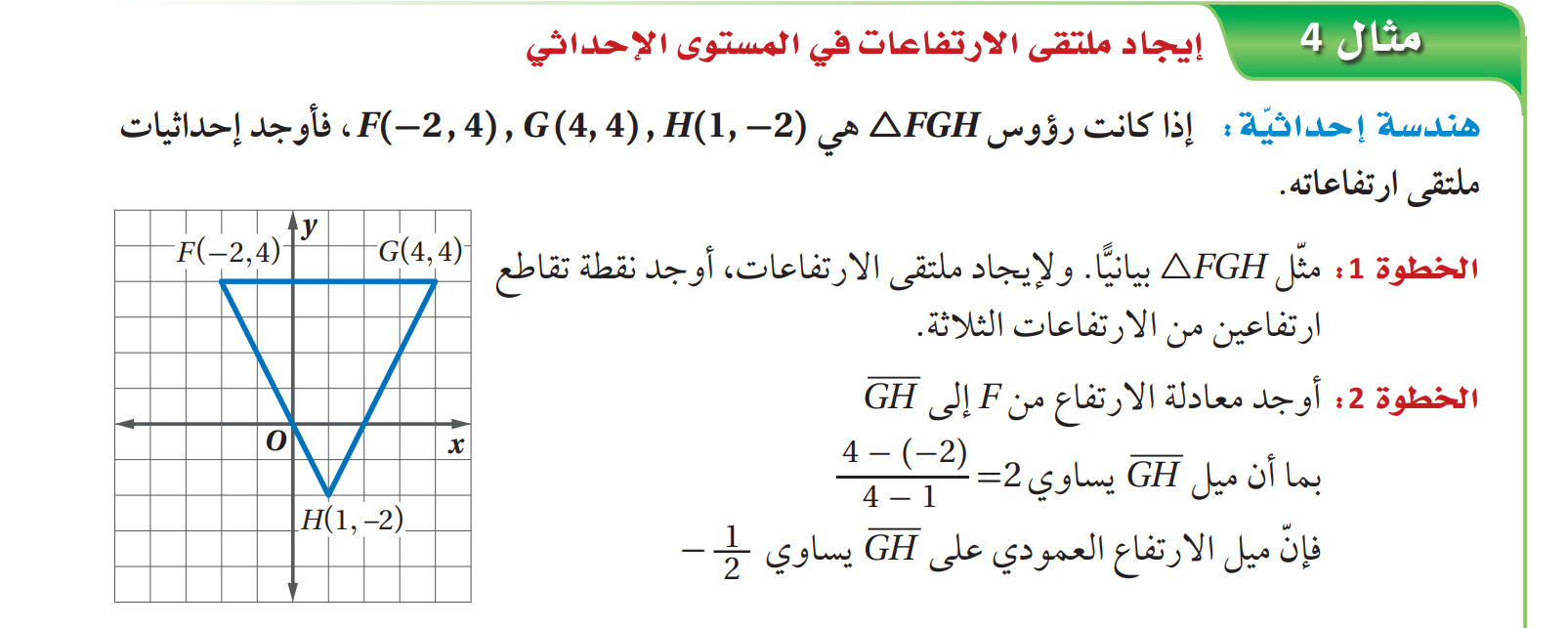 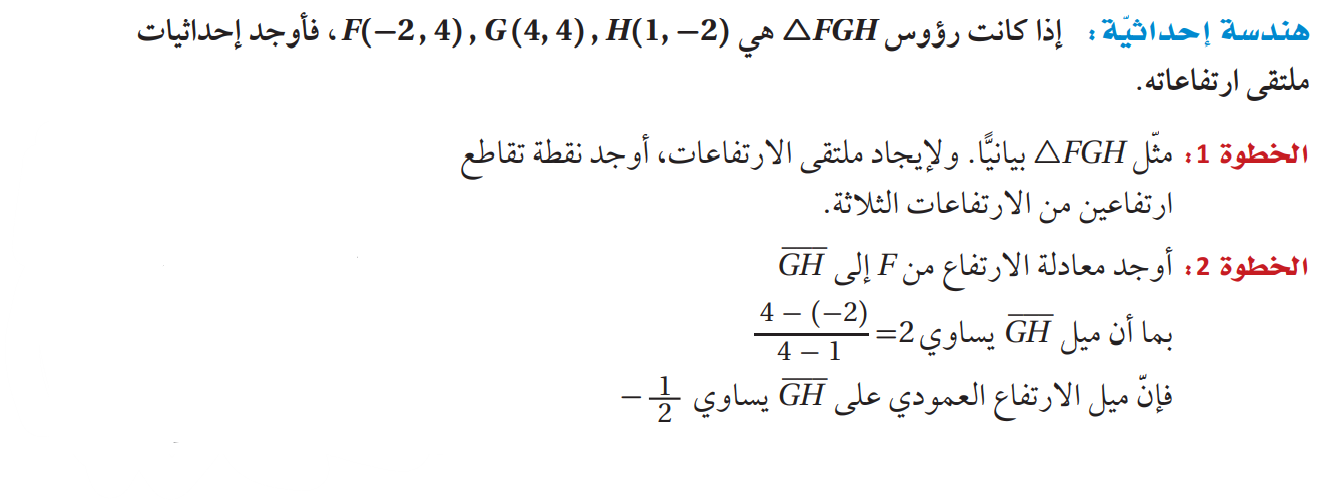 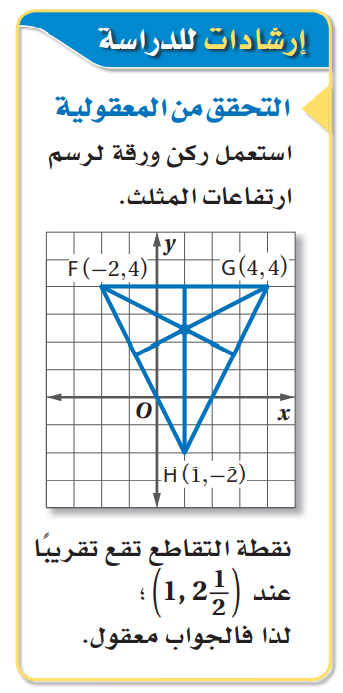 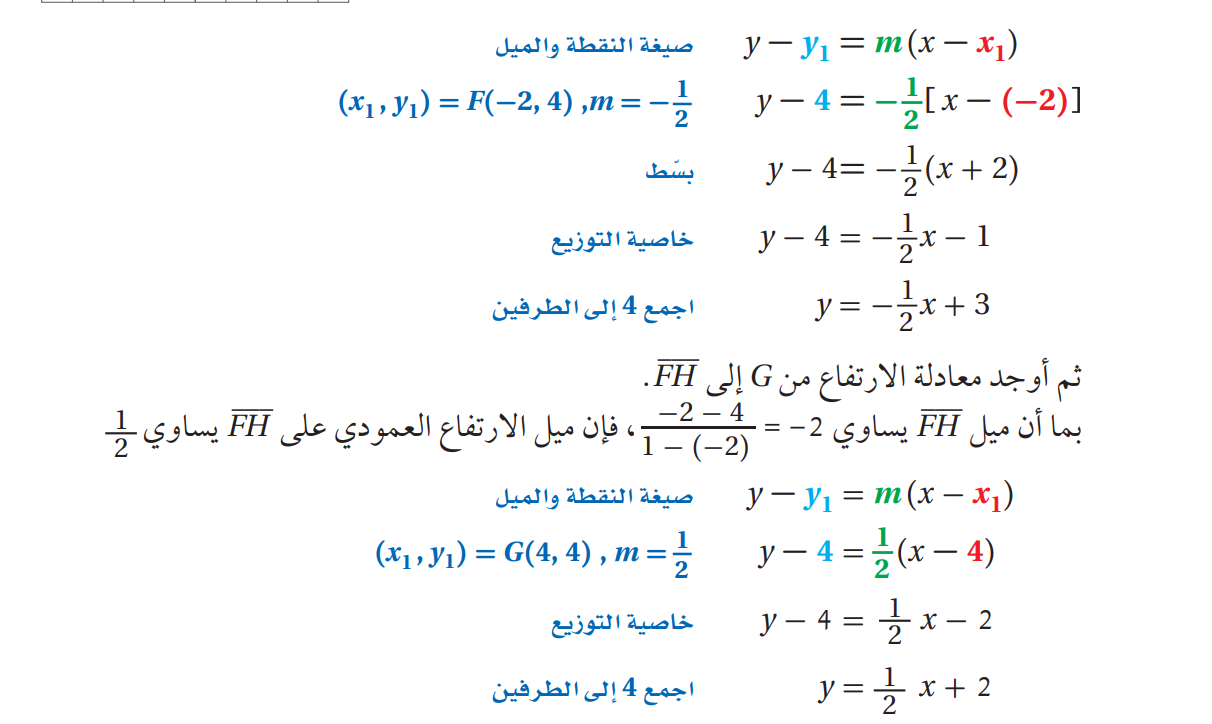 مثال 4
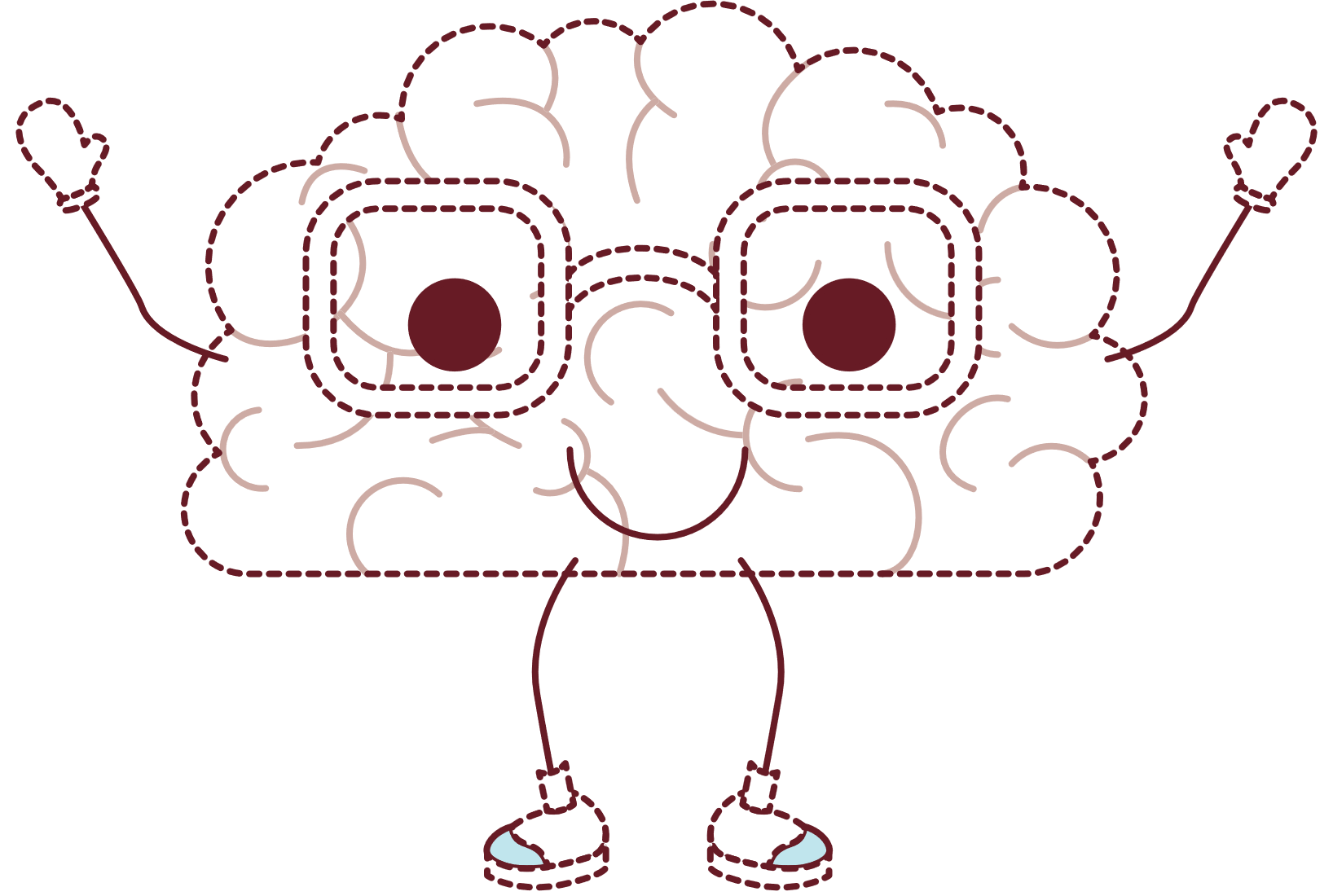 DES: ABDULAZIZ ALSHARIF
A_Shark_s
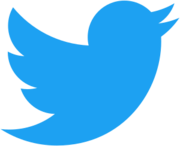 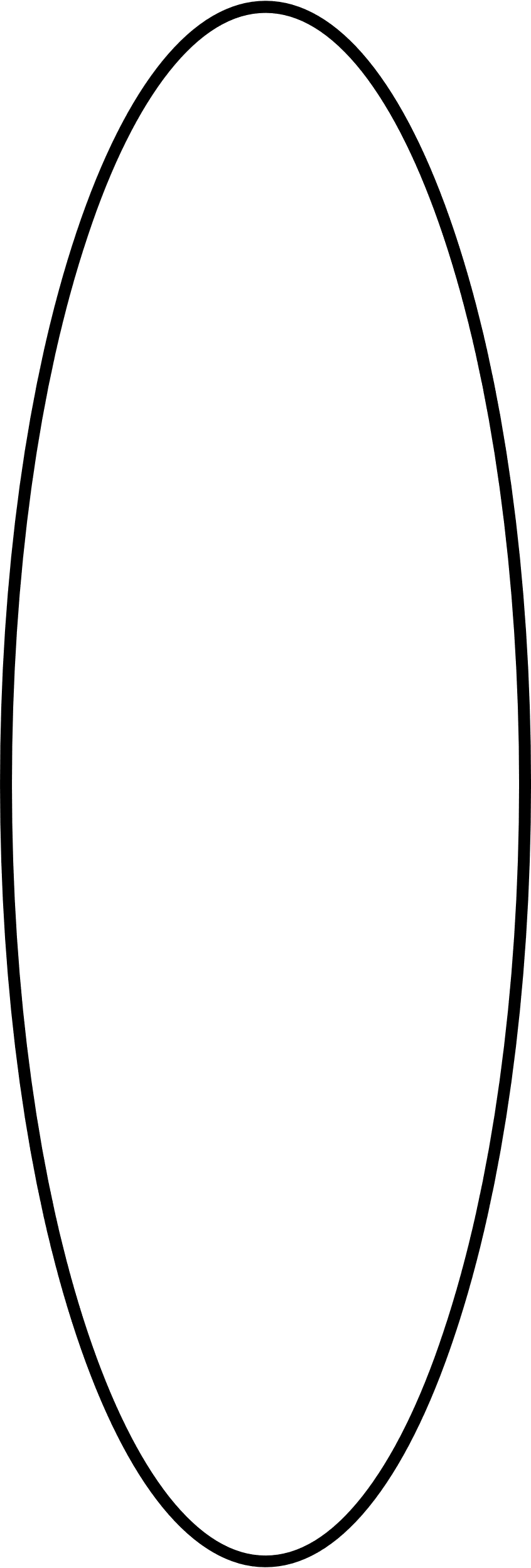 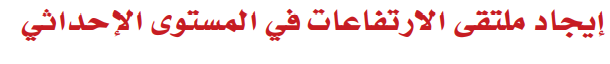 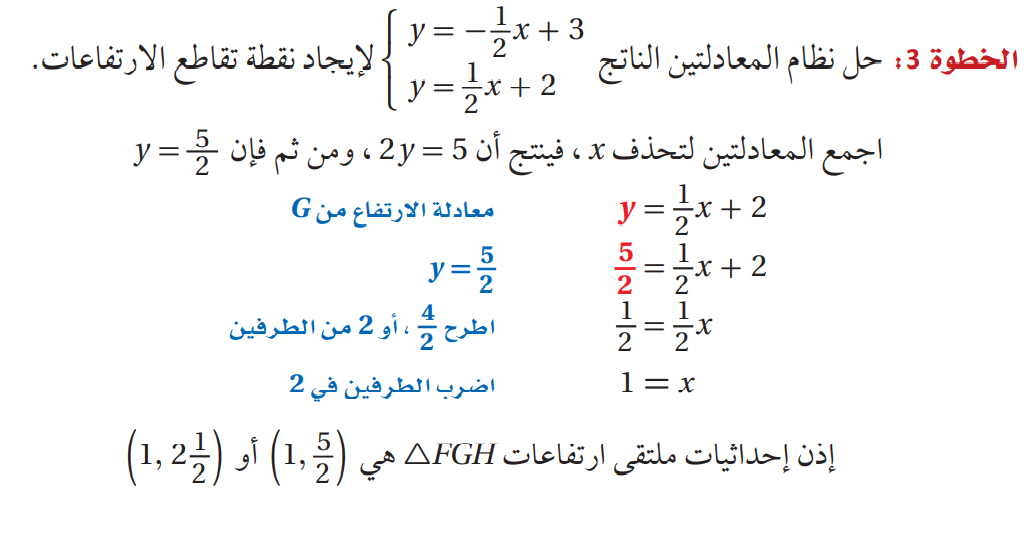 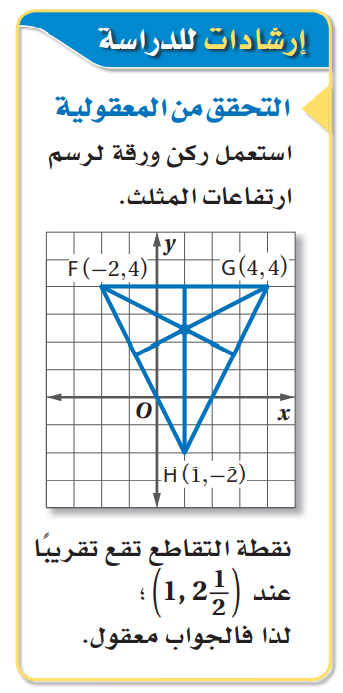 مثال 4
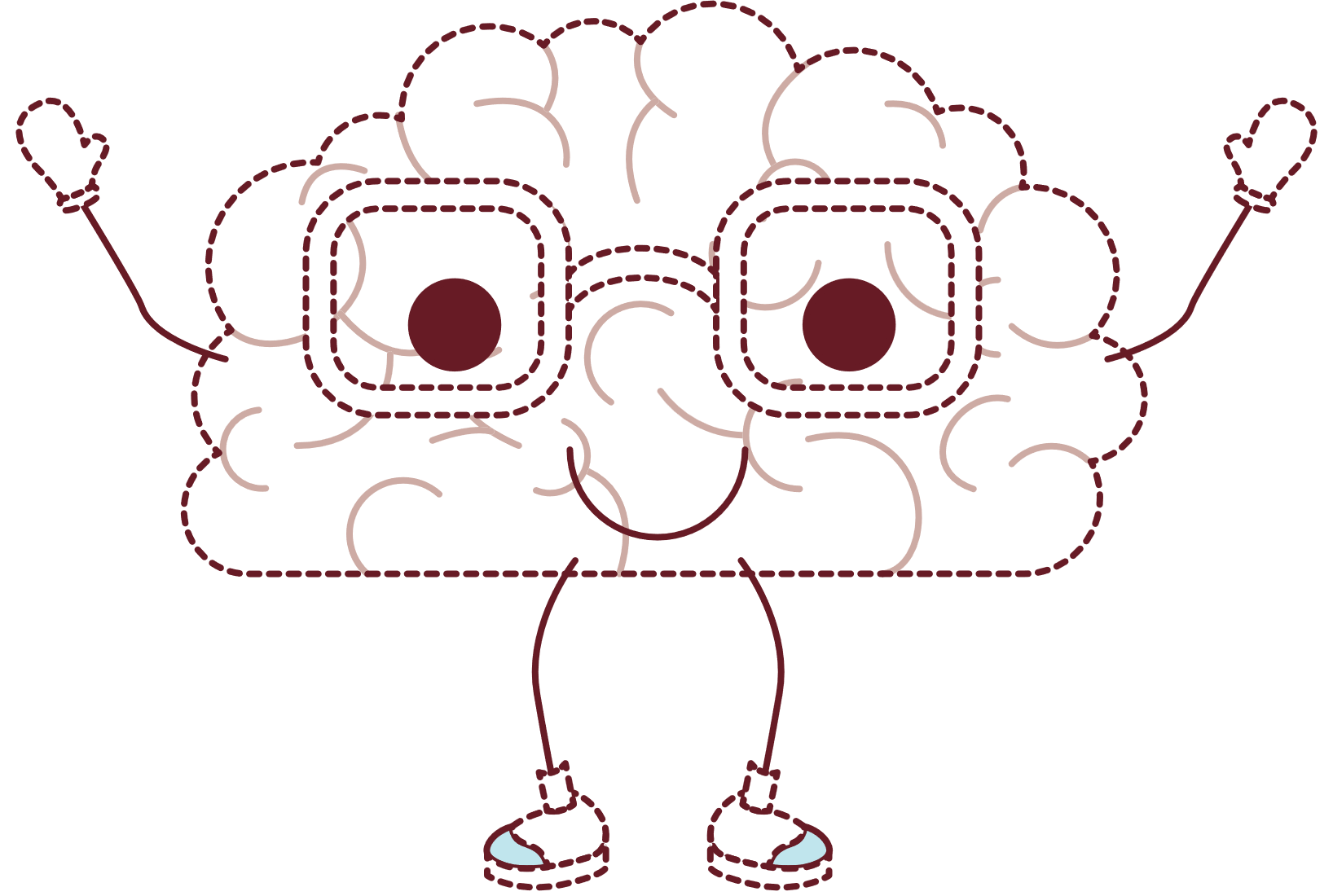 DES: ABDULAZIZ ALSHARIF
A_Shark_s
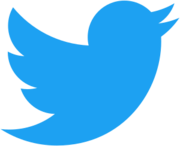 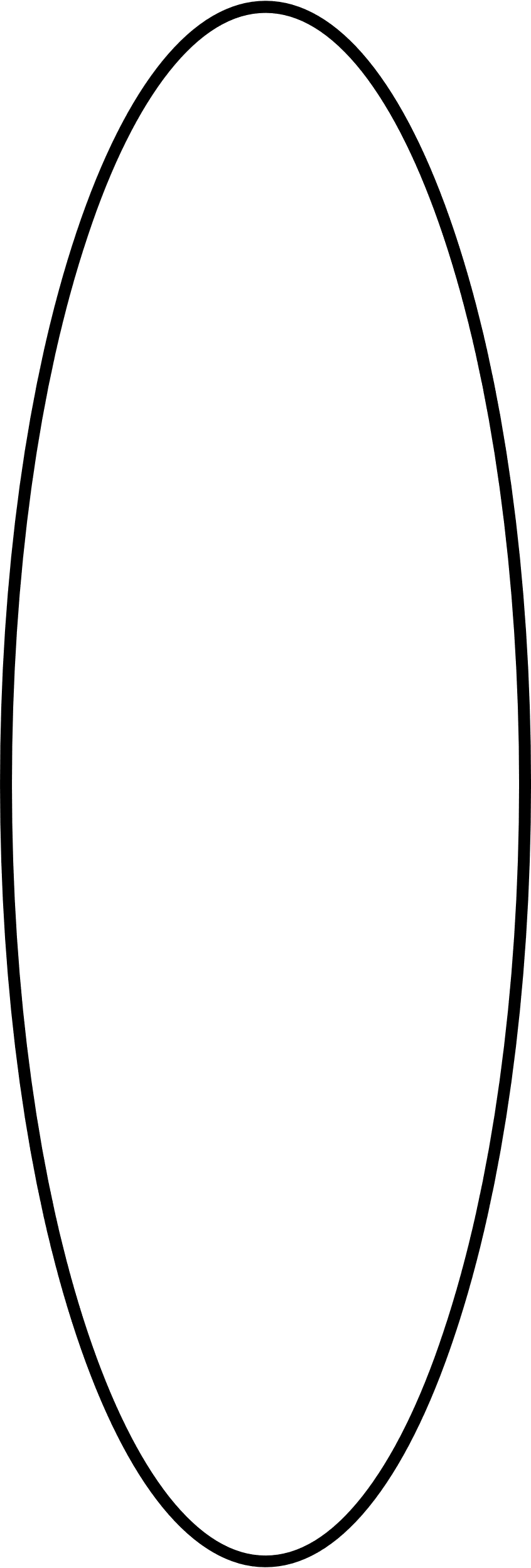 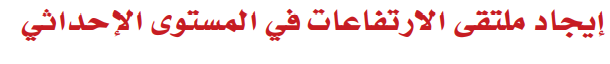 تحقق
من
فهمك
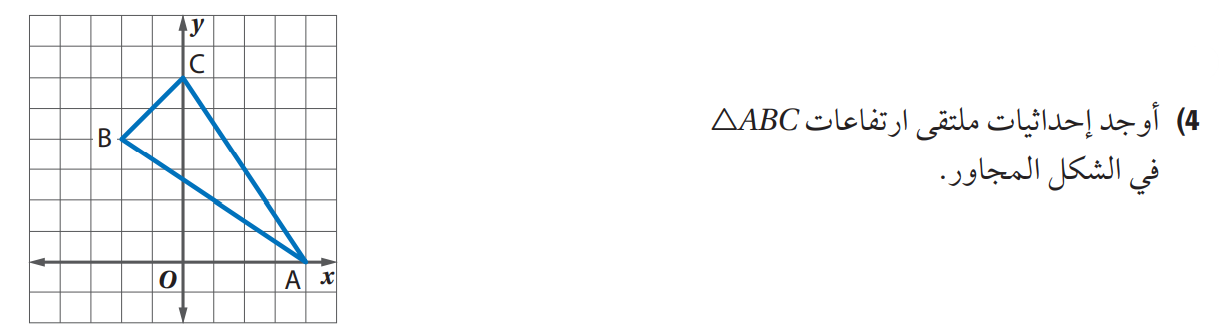 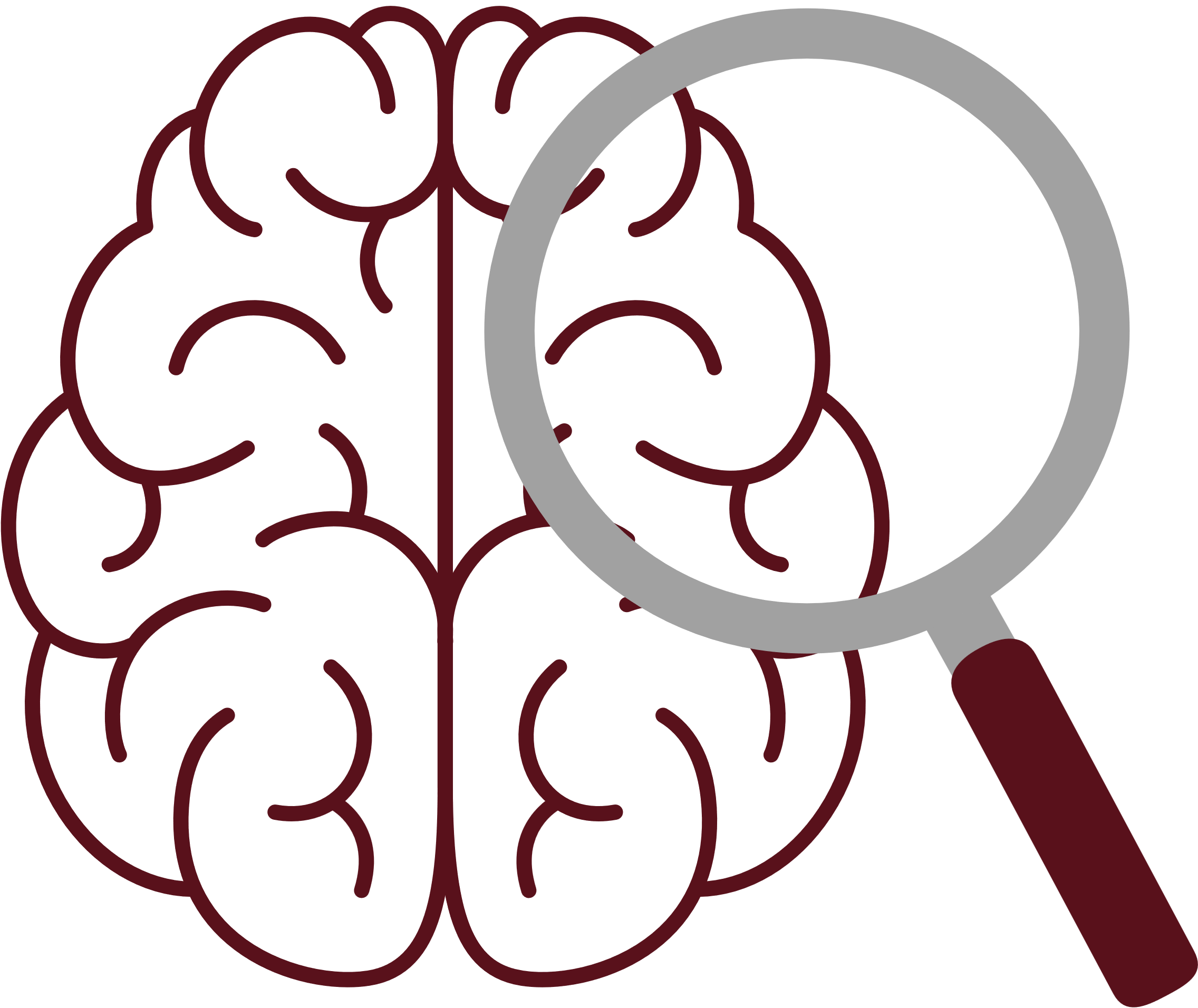 DES: ABDULAZIZ ALSHARIF
A_Shark_s
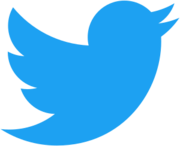 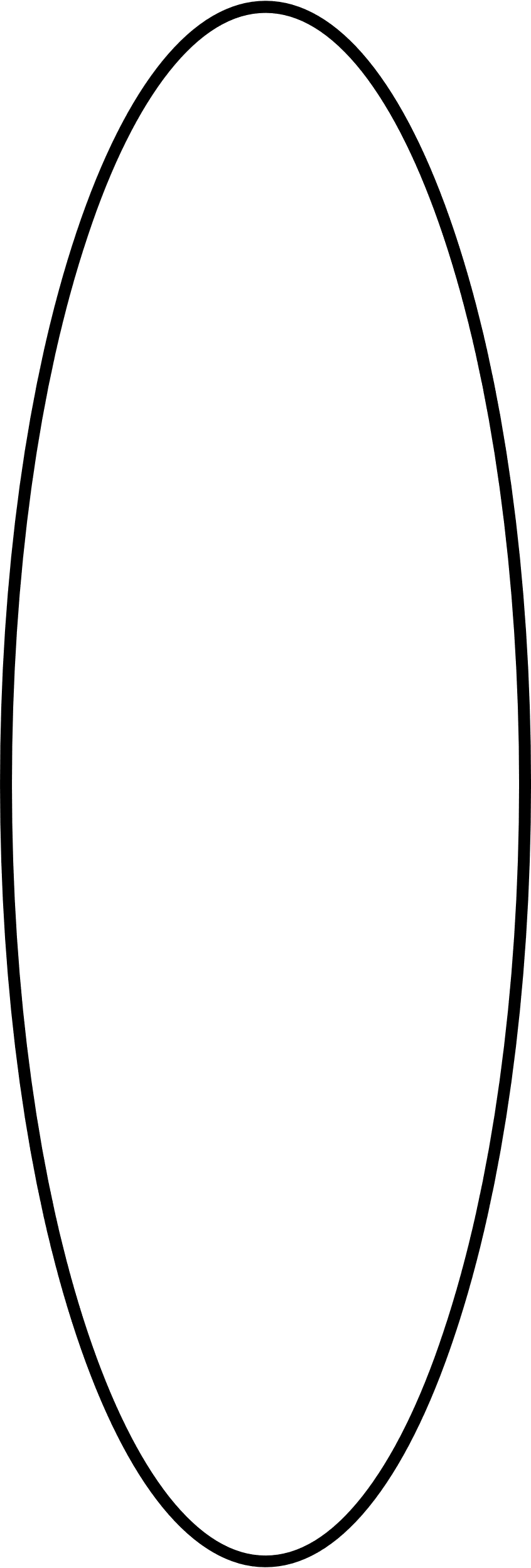 القطع المتوسطة
 والارتفاعات في المثلث
تأكد
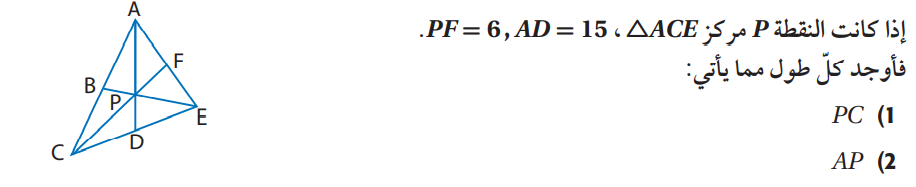 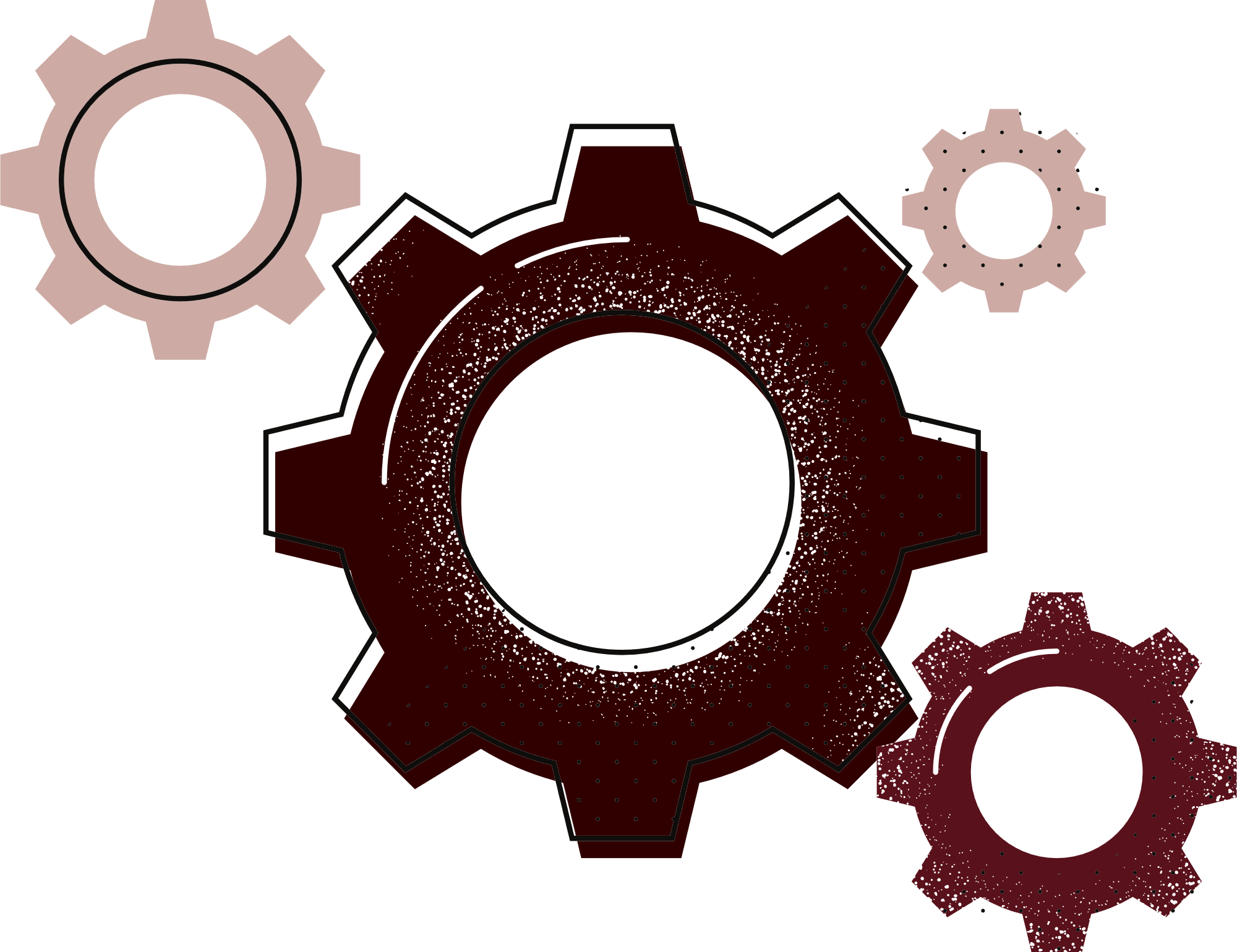 DES: ABDULAZIZ ALSHARIF
A_Shark_s
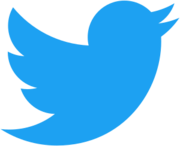 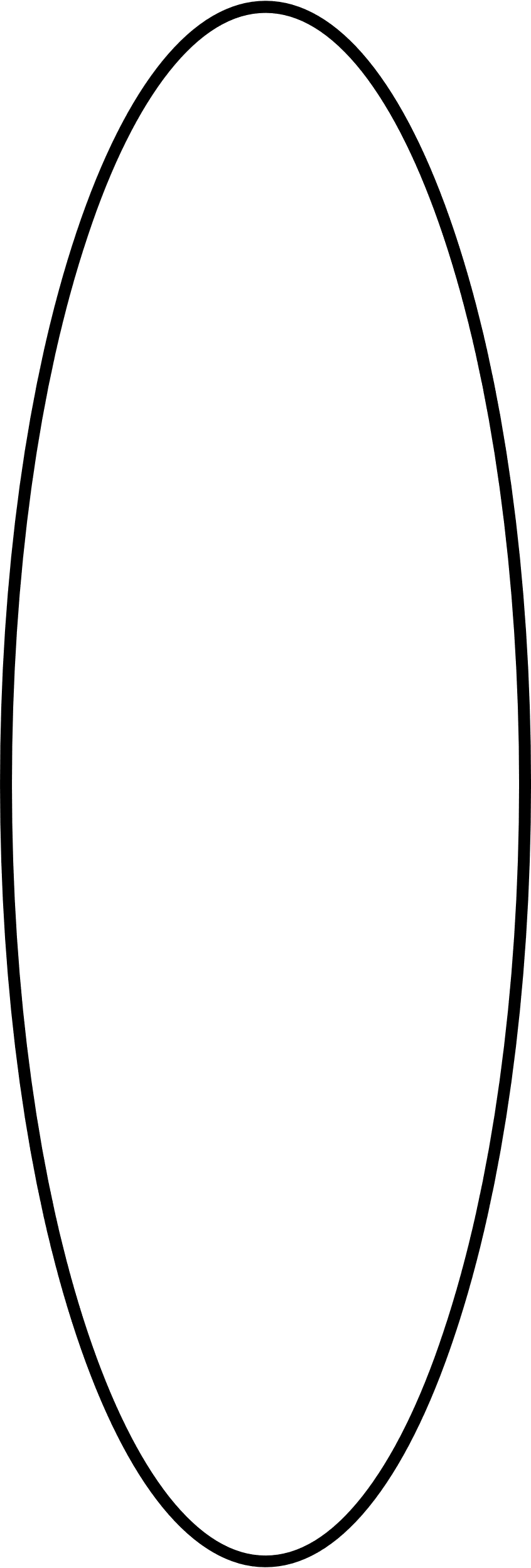 القطع المتوسطة
 والارتفاعات في المثلث
تأكد
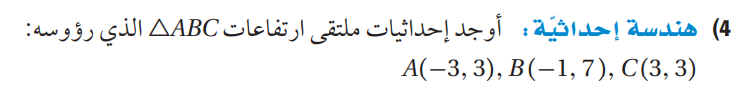 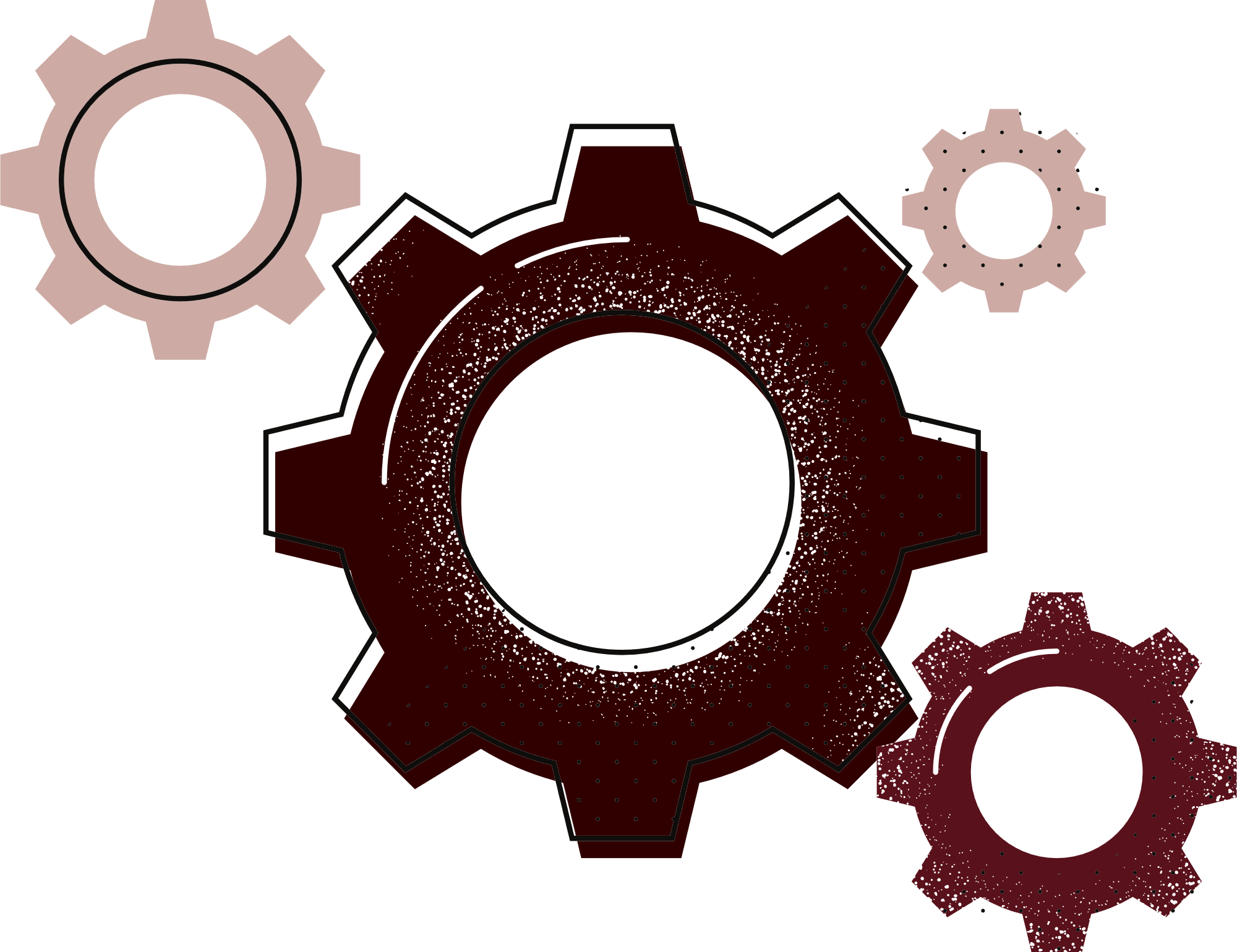 DES: ABDULAZIZ ALSHARIF
A_Shark_s
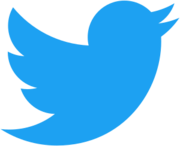 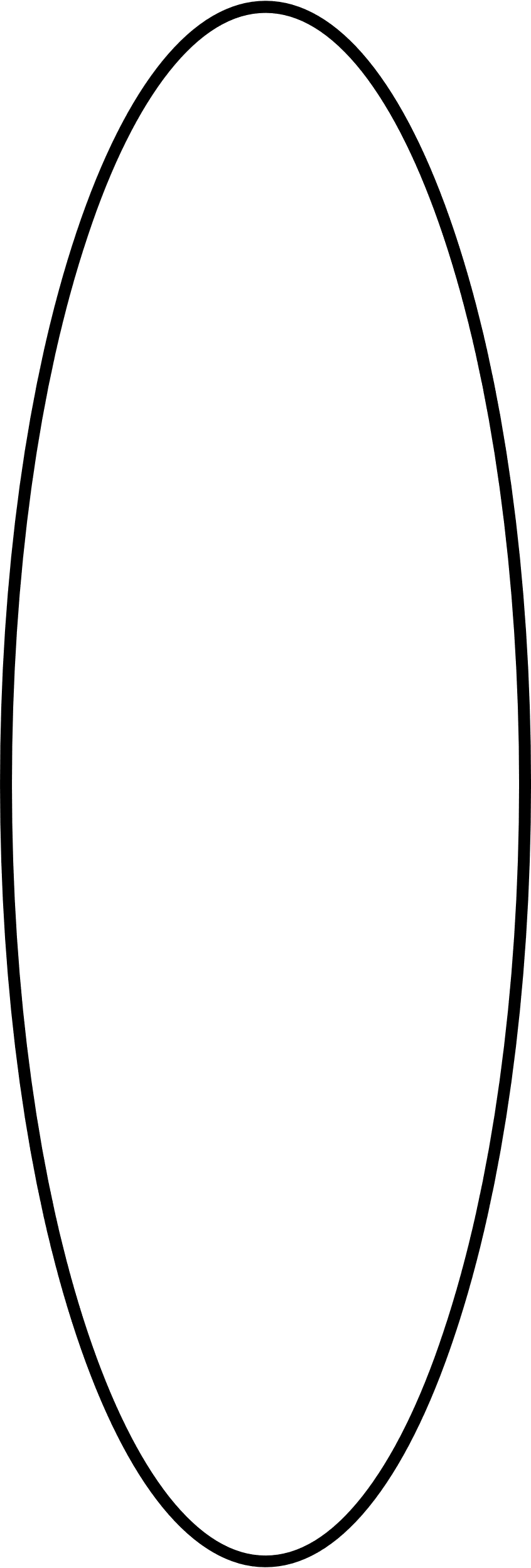 القطع المتوسطة
 والارتفاعات في المثلث
تدرب 
وحل
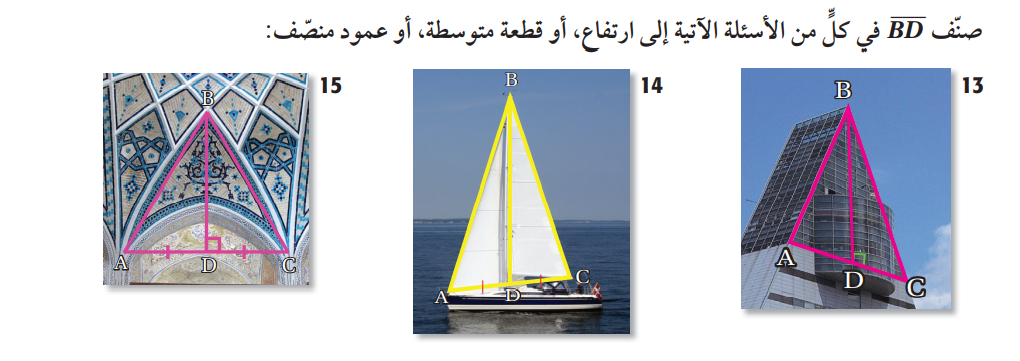 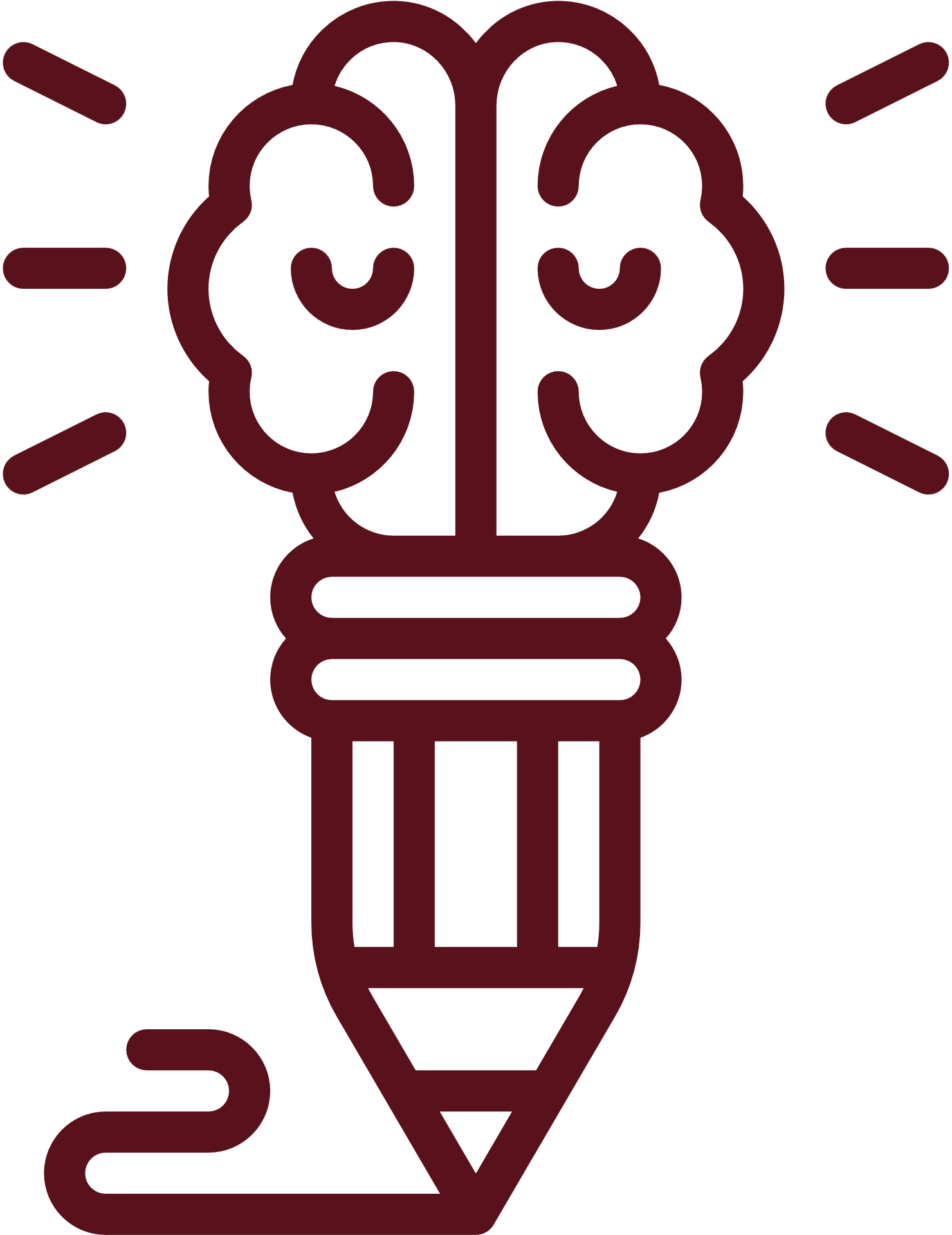 DES: ABDULAZIZ ALSHARIF
A_Shark_s
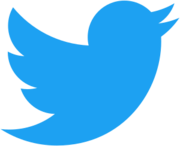 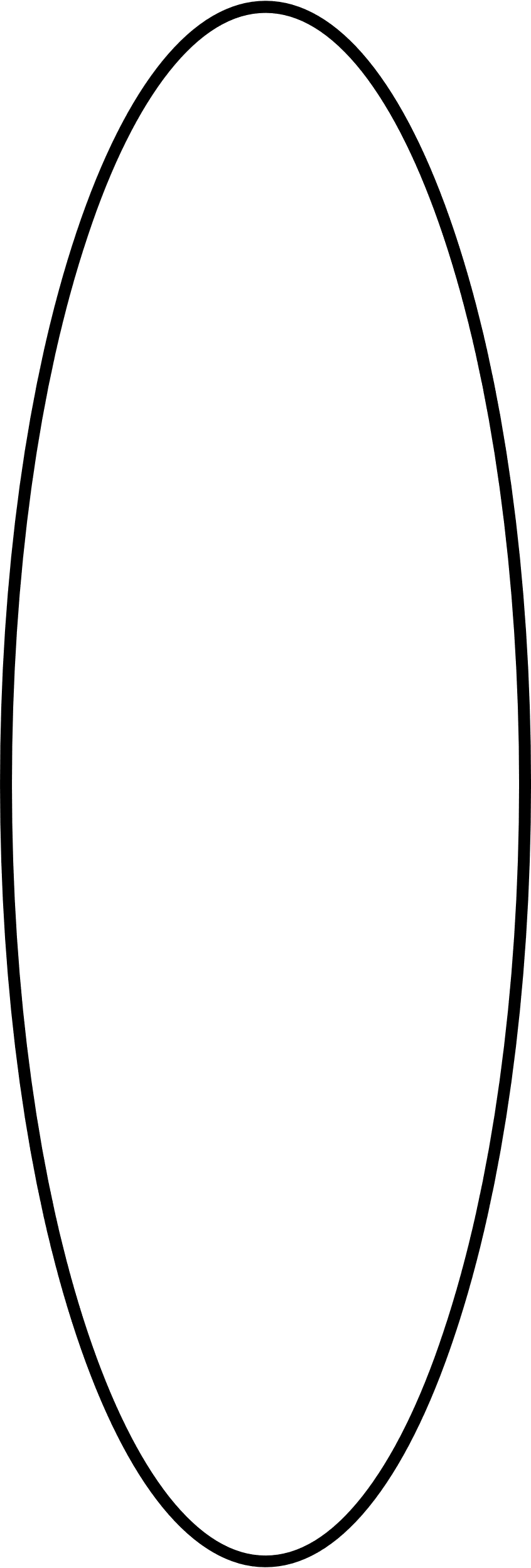 القطع المتوسطة
 والارتفاعات في المثلث
مهارات
التفكير
العليا
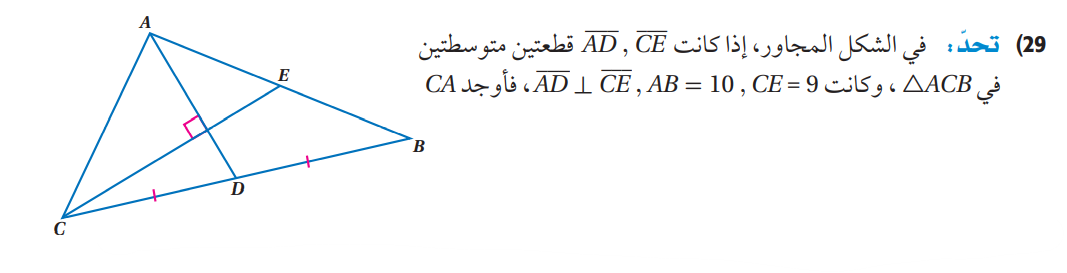 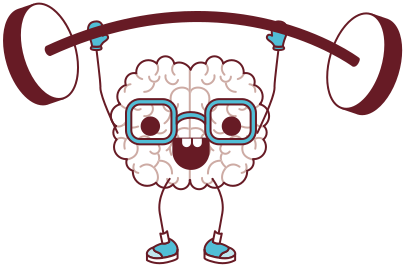 DES: ABDULAZIZ ALSHARIF
A_Shark_s
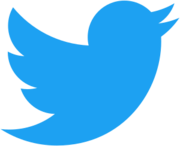 تم بحمد الله
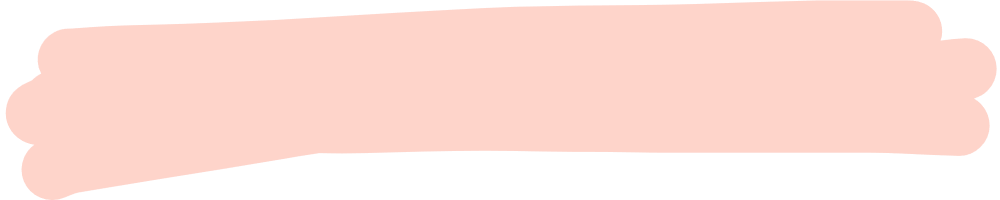 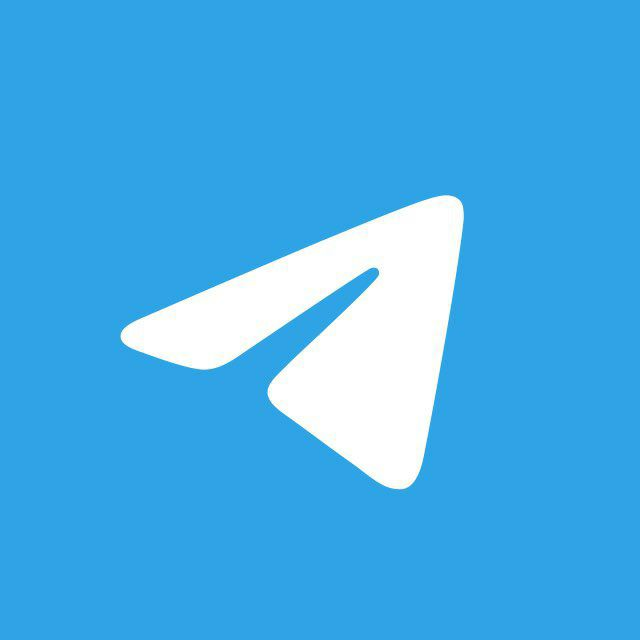 مع تمنياتي لكم بالتوفيق والنجاح
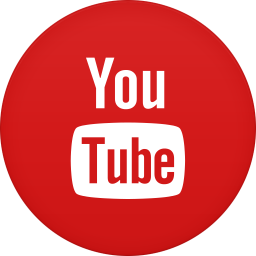 حساباتي على السوشيال ميديا